The Microcosm Principle and Concurrency in Coalgebras
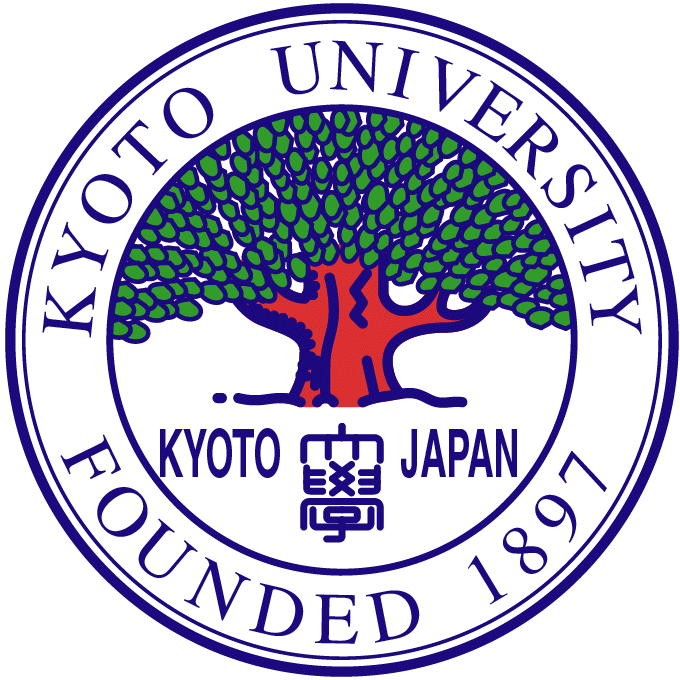 Ichiro Hasuo 
  Kyoto University, Japan
  PRESTO Promotion Program, Japan
Bart Jacobs
  Radboud Univ. Nijmegen, NL
  Technical Univ. Eindhoven, NL

Ana Sokolova
  Univ. Salzburg, Austria
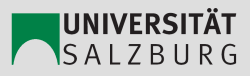 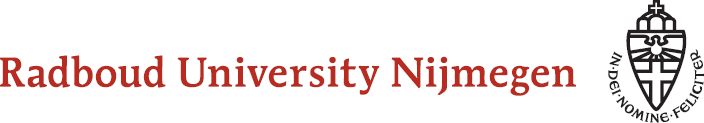 1-slide review of coalgebra/coinduction
Theory of coalgebras
Categorical theory of state-based systems
in Sets : bisimilarity
in Kleisli: trace semantics
[Hasuo,Jacobs,Sokolova LMCS´07]
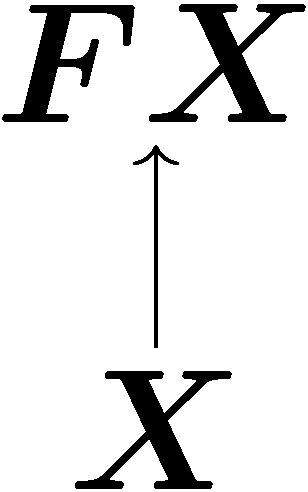 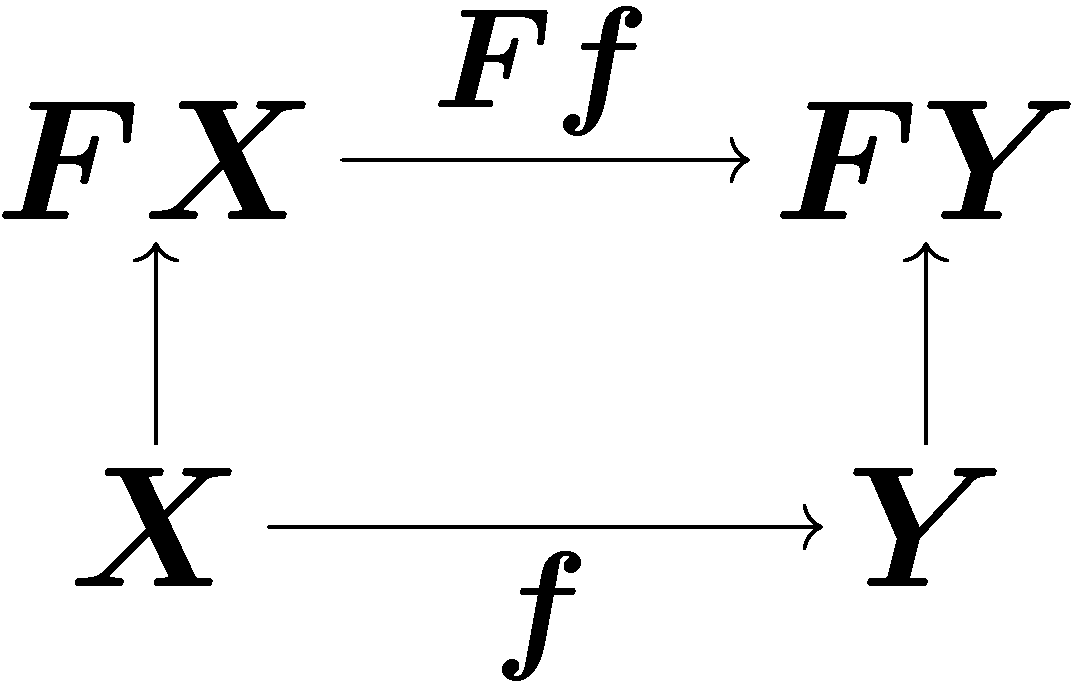 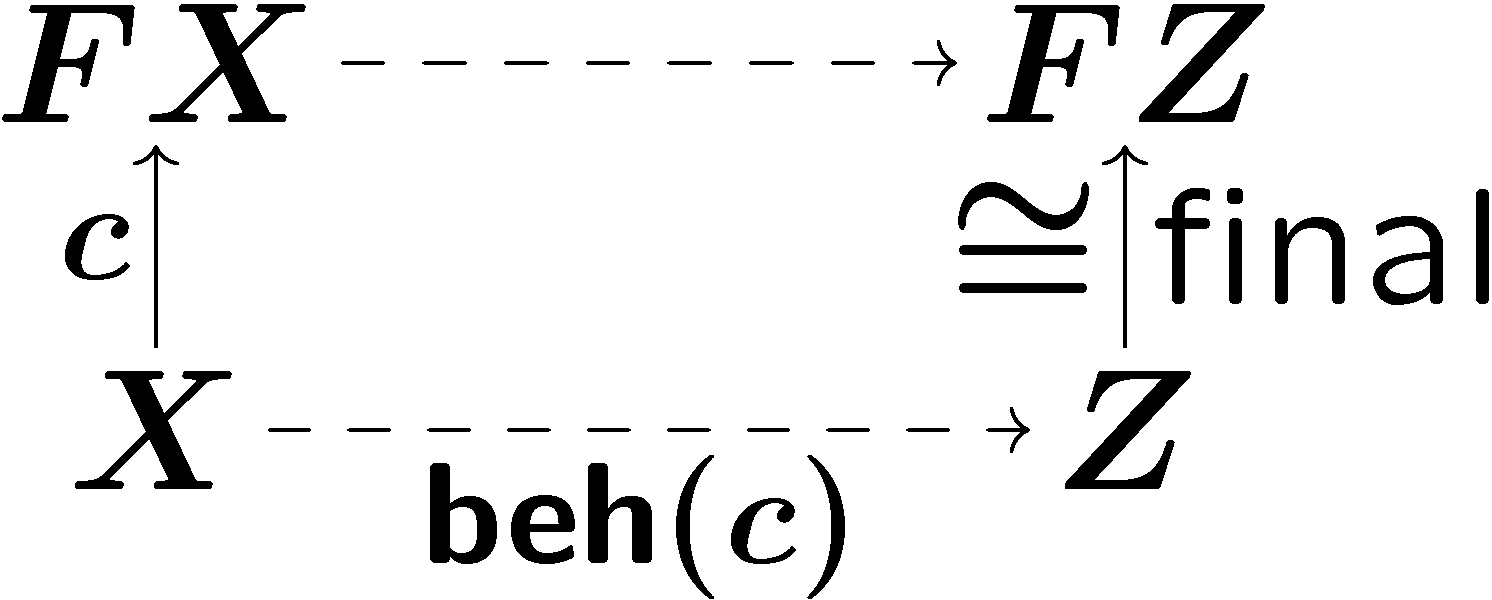 C || D
running C and D in parallel
Concurrency
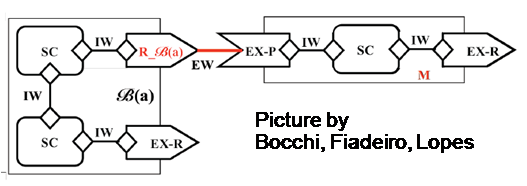 aids compositional verification
Compositionality
Behavior of C || D
is determined by 
behavior of C   and   behavior of D
Conventional presentation
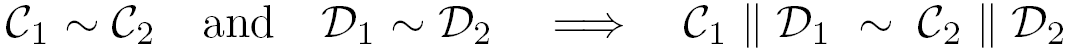 ~
behavioral  equivalence
 bisimilarity
  trace equivalence
  ...
„bisimilarity is a congruence“
operation on NFAs
Compositionality in coalgebra
||  :  CoalgF x CoalgF    CoalgF 
 composing coalgebras/systems
Final coalgebra semantics as
	“process semantics”.

“Coalgebraic compositionality”
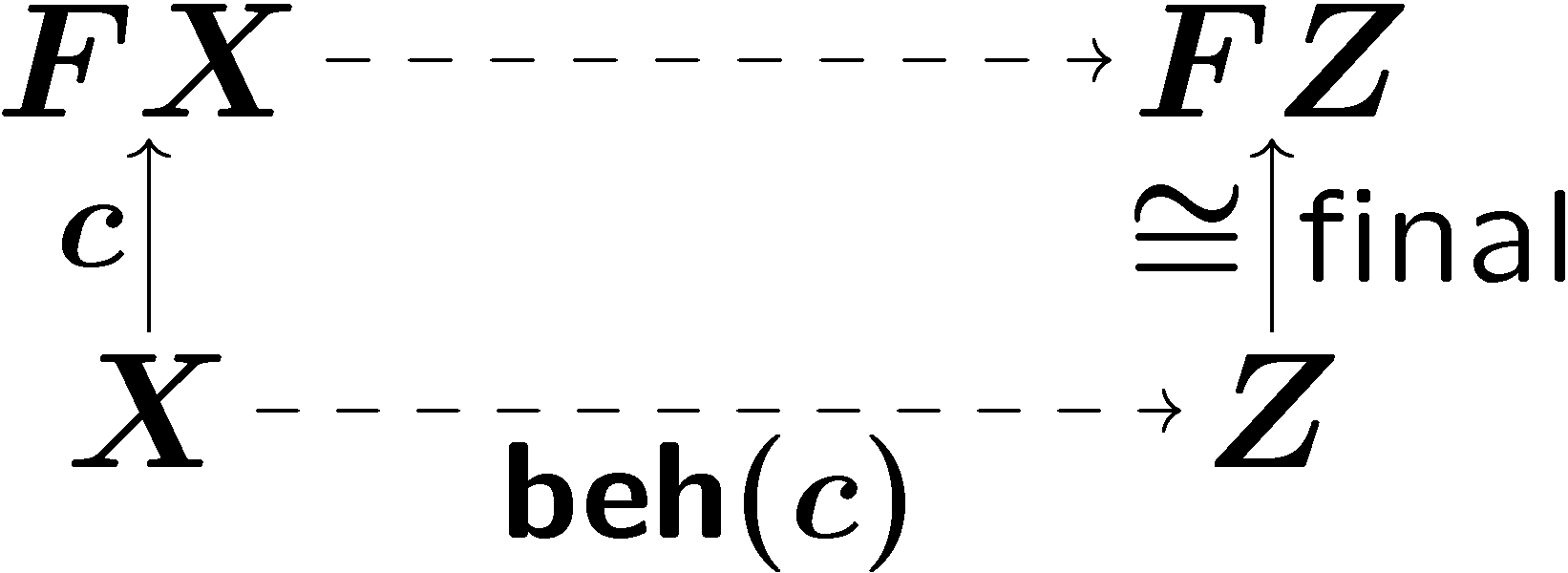 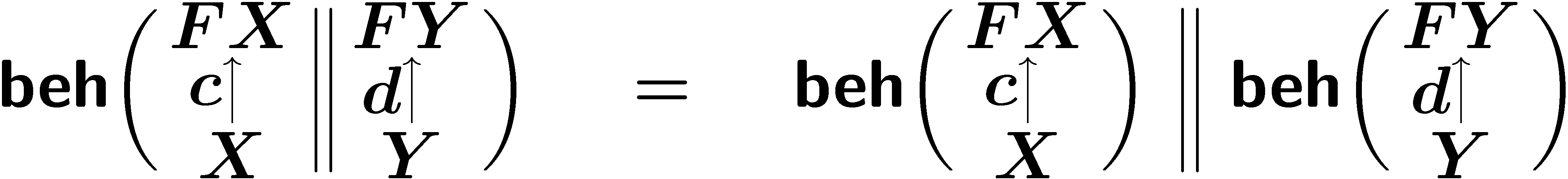 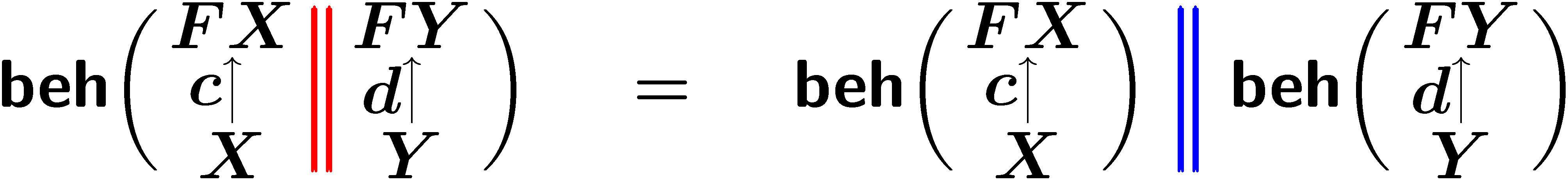 On coalgebras
|| : CoalgF x CoalgF  CoalgF
|| : Z x Z    Z  
 composing behavior
operation on regular languages
On states
|| : Z x Z  Z
Nested algebraic structures:
the microcosm principle
with
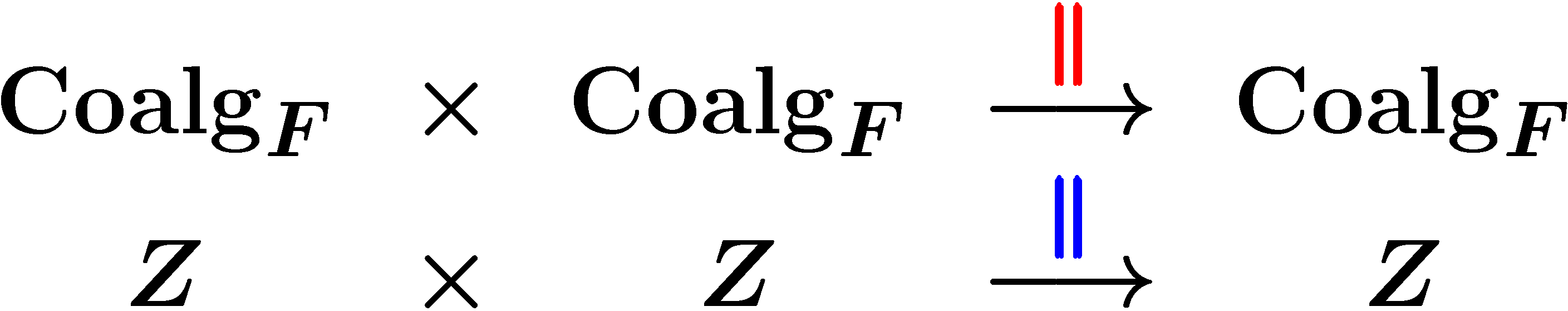 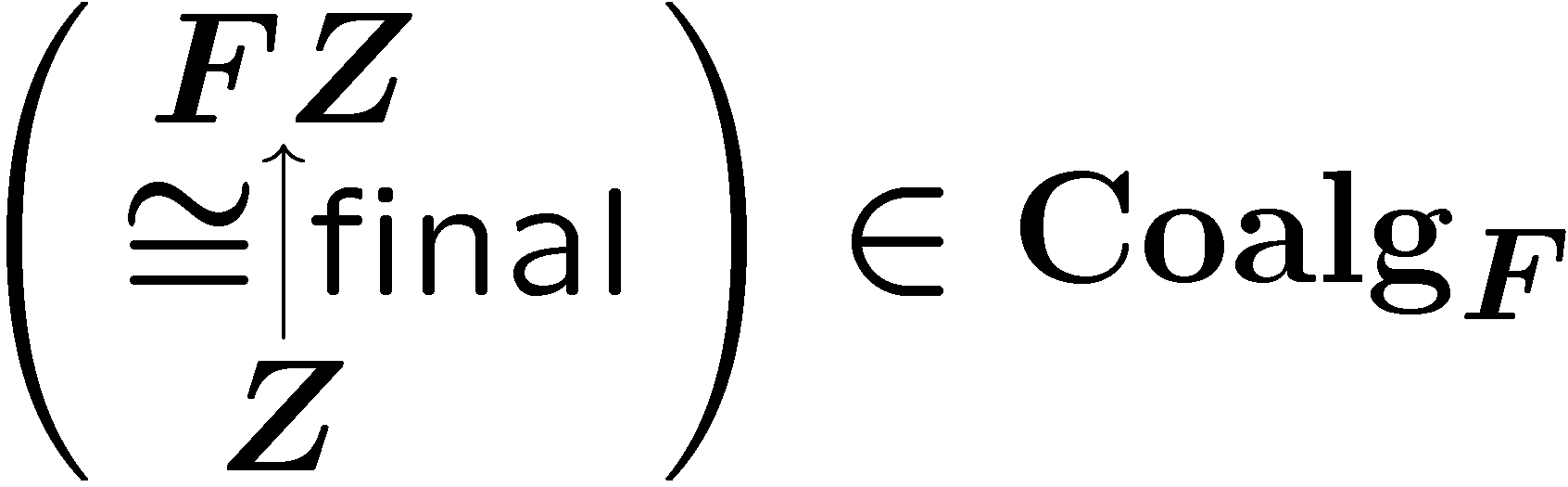 inner interpretation
X 2 C
outer interpretation
algebraic theory
operations   
	binary ||
 equations
	e.g. assoc. of ||
The same “algebraic theory”
operations   (binary ||)
equations    (e.g. associativity of ||)

is carried by
the category CoalgF and
its object Z 2 CoalgF
in a nested manner!

“Microcosm principle” (Baez & Dolan)
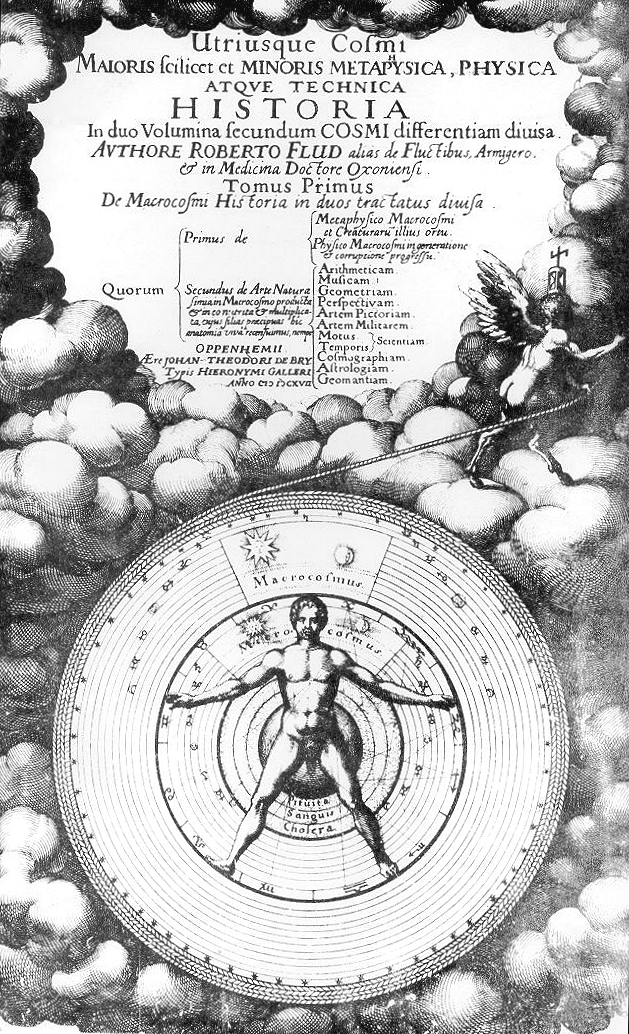 Microcosm in macrocosm
We name this principle the microcosm principle, after the theory, common in pre-modern correlative cosmologies, that every feature of the microcosm (e.g. the human soul) corresponds to some feature of the macrocosm. 

John Baez & James Dolan
Higher-Dimensional Algebra III: 
n-Categories and the Algebra of Opetopes
Adv. Math. 1998
The microcosm principle: you may have seen it
monoid in a monoidal category
You may have seen it
“a monoid is in a monoidal category”
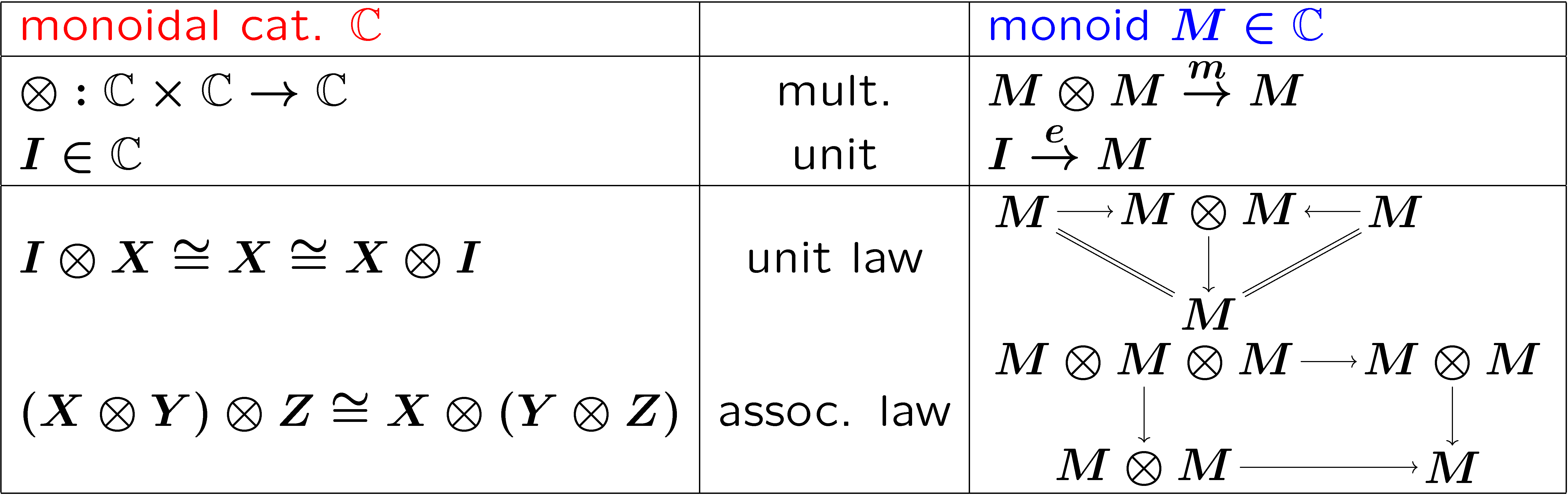 inner depends on outer
Formalizing the microcosm principle
What do we mean by 
“microcosm principle”?
i.e. mathematical definition of such nested models?
Answer
inner model
as lax natural trans.
algebraic theory 
as Lawvere theory
outer model
as prod.-pres. functor
for arbitrary algebraic theory
Outline
concurrency/
compositionality
generic compositionality theorem
microcosm for concurrency
(||   and ||)
parallel composition
via sync nat. trans.
2-categorical formulation
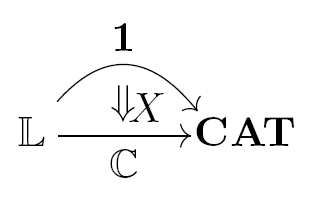 mathematics
Parallel composition of coalgebras
via
syncX,Y  :  FX ­ FY   F(X ­ Y)
Part 1
Parallel composition of coalgebras
bifunctor CoalgF x CoalgF  CoalgF

 usually denoted by ­  (tensor)
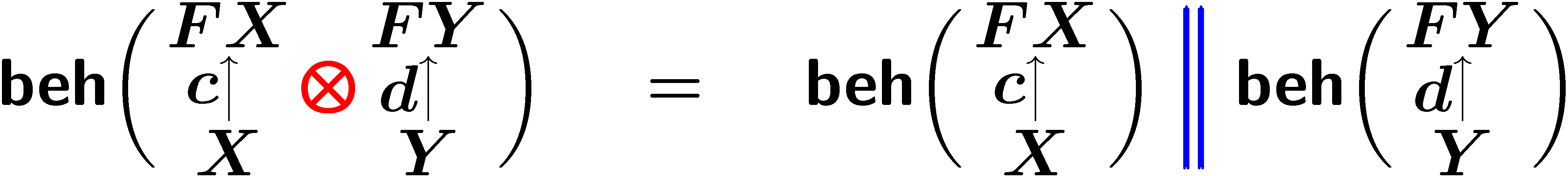 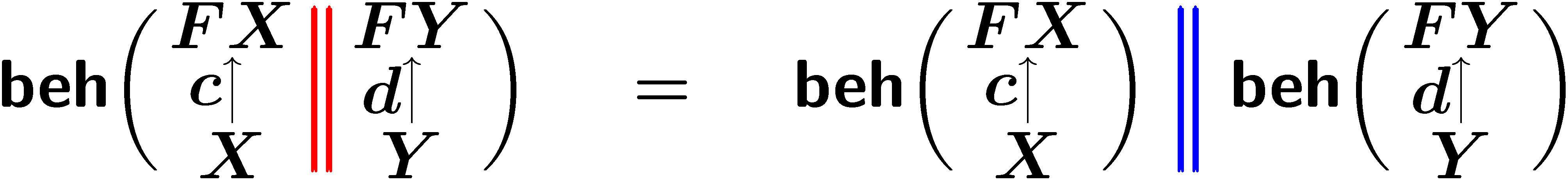 Theorem
­  :  CoalgF x CoalgF  CoalgF
If
the base category C has a tensor
­ : C x C    C
and F : C  C comes with natural transformation
syncX,Y  :  FX ­ FY   F(X ­ Y)
then we have 
­ : CoalgF x CoalgF  CoalgF
F with sync
lifting
­  :  C x C  C
Parallel composition via sync
F
??
(X ­ Y)
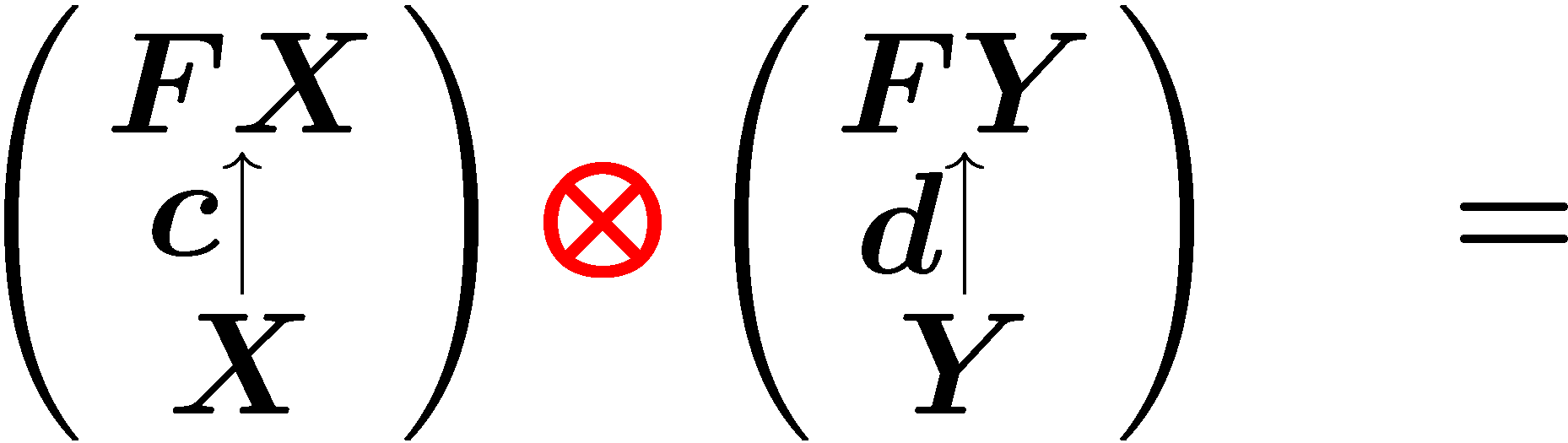 syncX,Y
FX ­ FY
c ­ d
X ­ Y
??
­ on base category
different sync
different ­
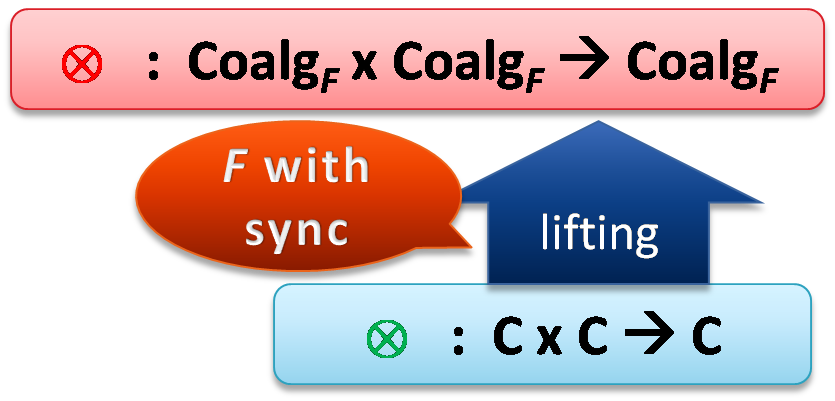 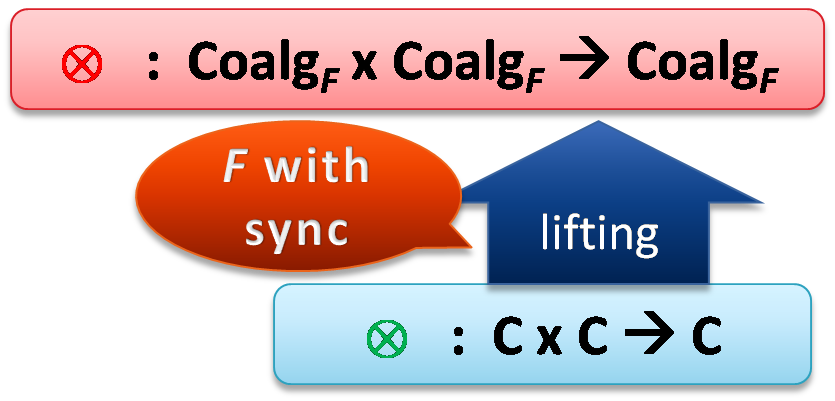 Examples of sync : FX ­ FY   F(X ­ Y)
x : Sets x Sets  Sets
CSP-style (Hoare)  




CCS-style (Milner)
	Assuming
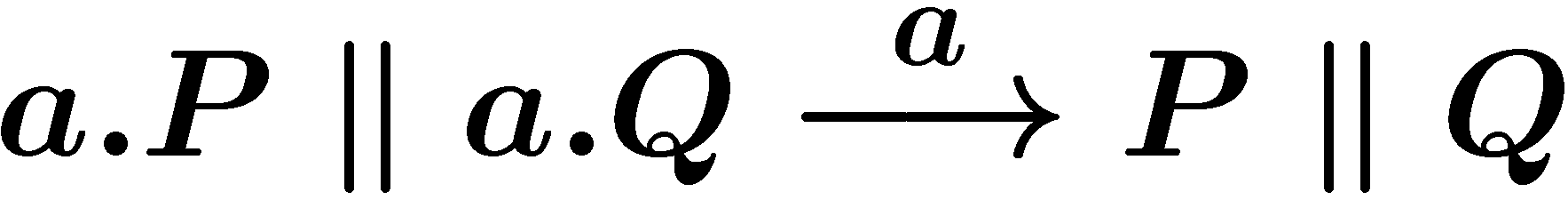 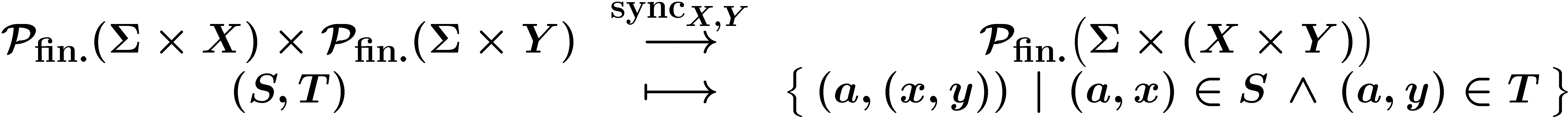 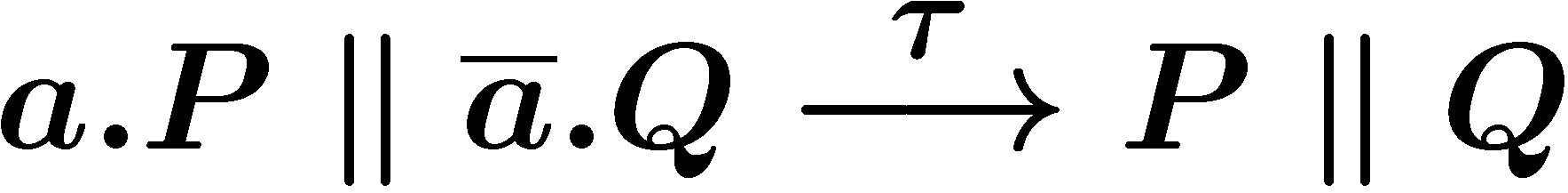 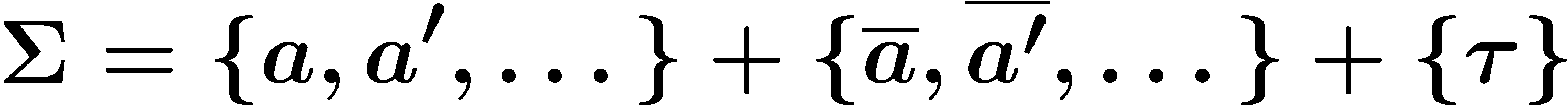 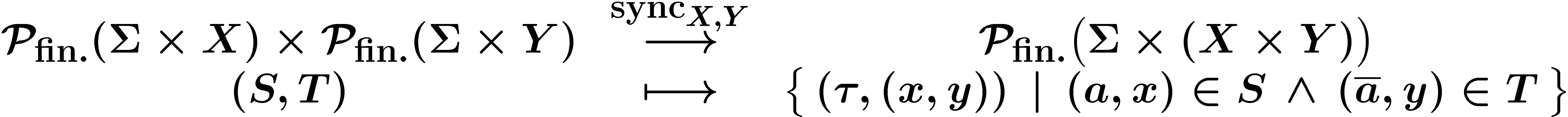 C = Sets,  F = Pfin( x _)
F-coalgebra = LTS
Inner composition
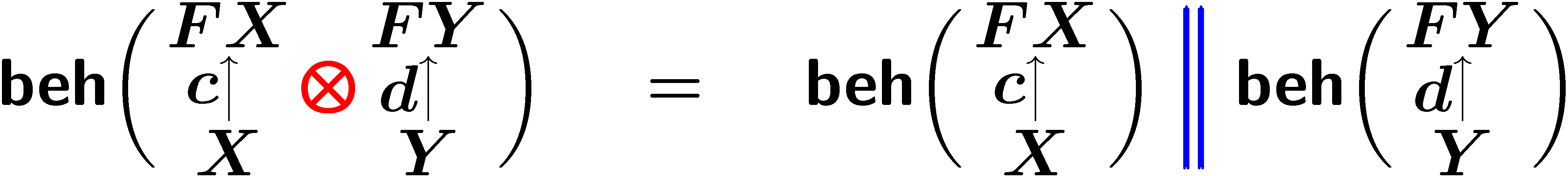 ||    “composition of states/behavior” 
	arises by coinduction
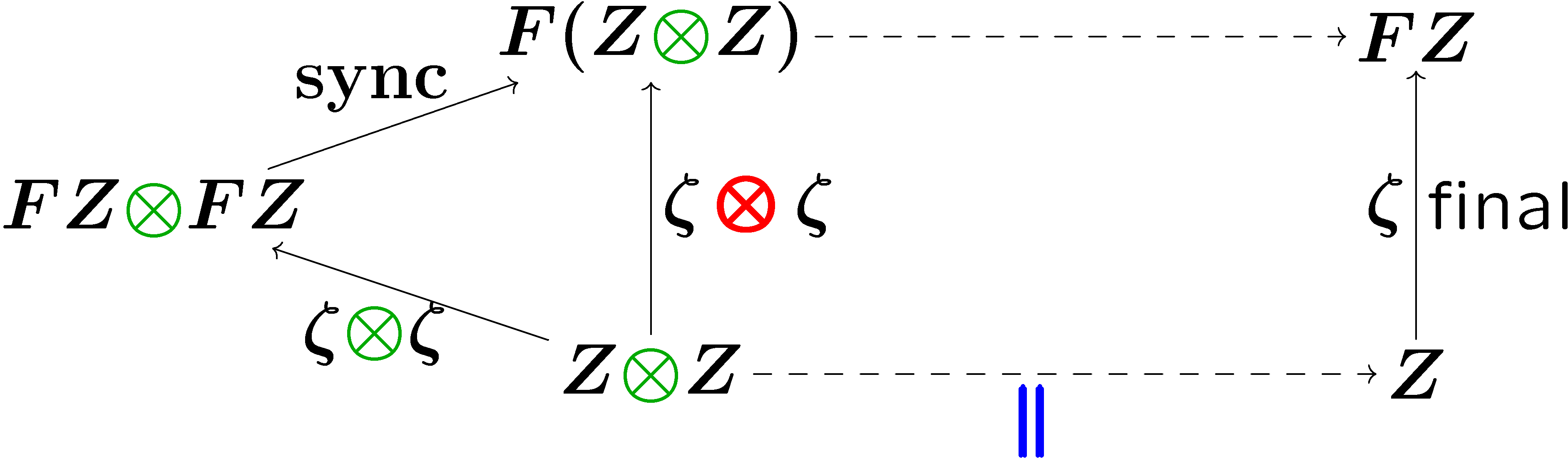 Compositionality theorem
C has tensor ­
F  has syncX,Y  :  FX ­ FY   F(X ­ Y)
there is a final coalgebra  Z  FZ
Assume



1.  ­ by                                   2. ||   by                                  




3. 

by finality
yields:
by finality
 yields
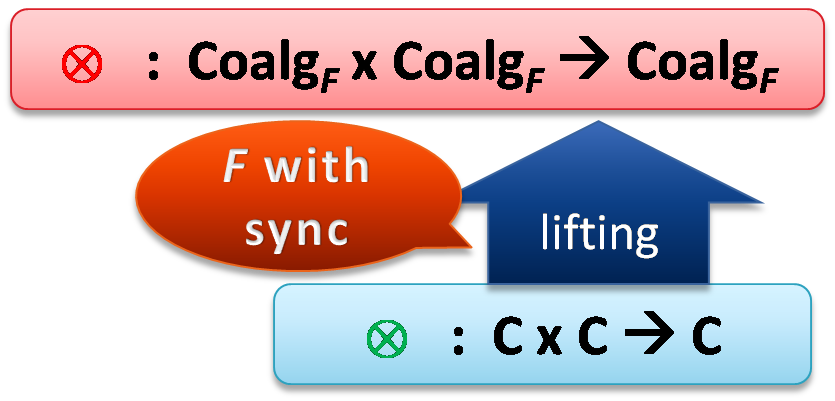 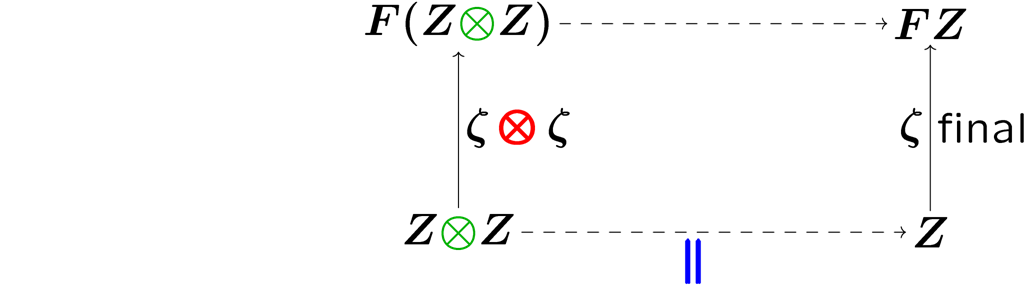 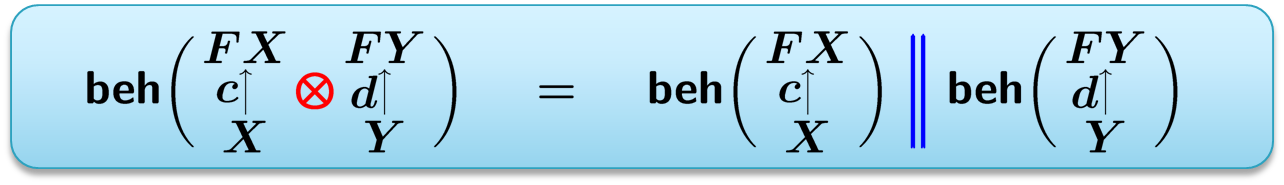 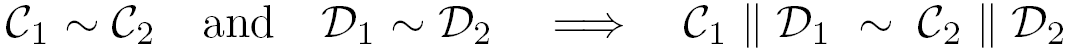 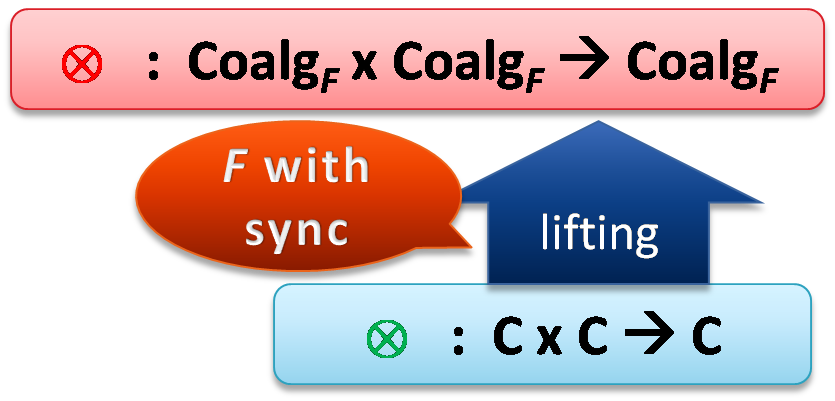 Equational properties
When is
­ :  CoalgF x CoalgF  CoalgF 
associative?
Answer   When
­ :  C x C C   is associative, and
sync is “associative”
commutativity?
arbitrary algebraic theory?
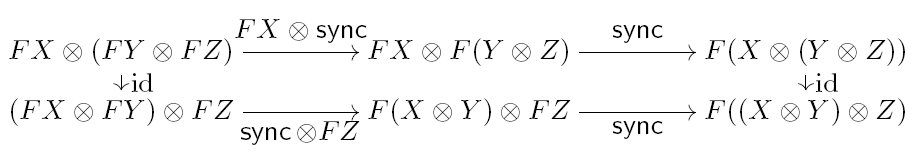 for arbitrary algebraic theory
2-categorical formulation of
the microcosm principle
Part 2
Microcosm principle (Baez & Dolan)
inner model
outer model
examples
monoid in monoidal category
final coalg. in CoalgF with ­
reg. lang. vs. NFAs
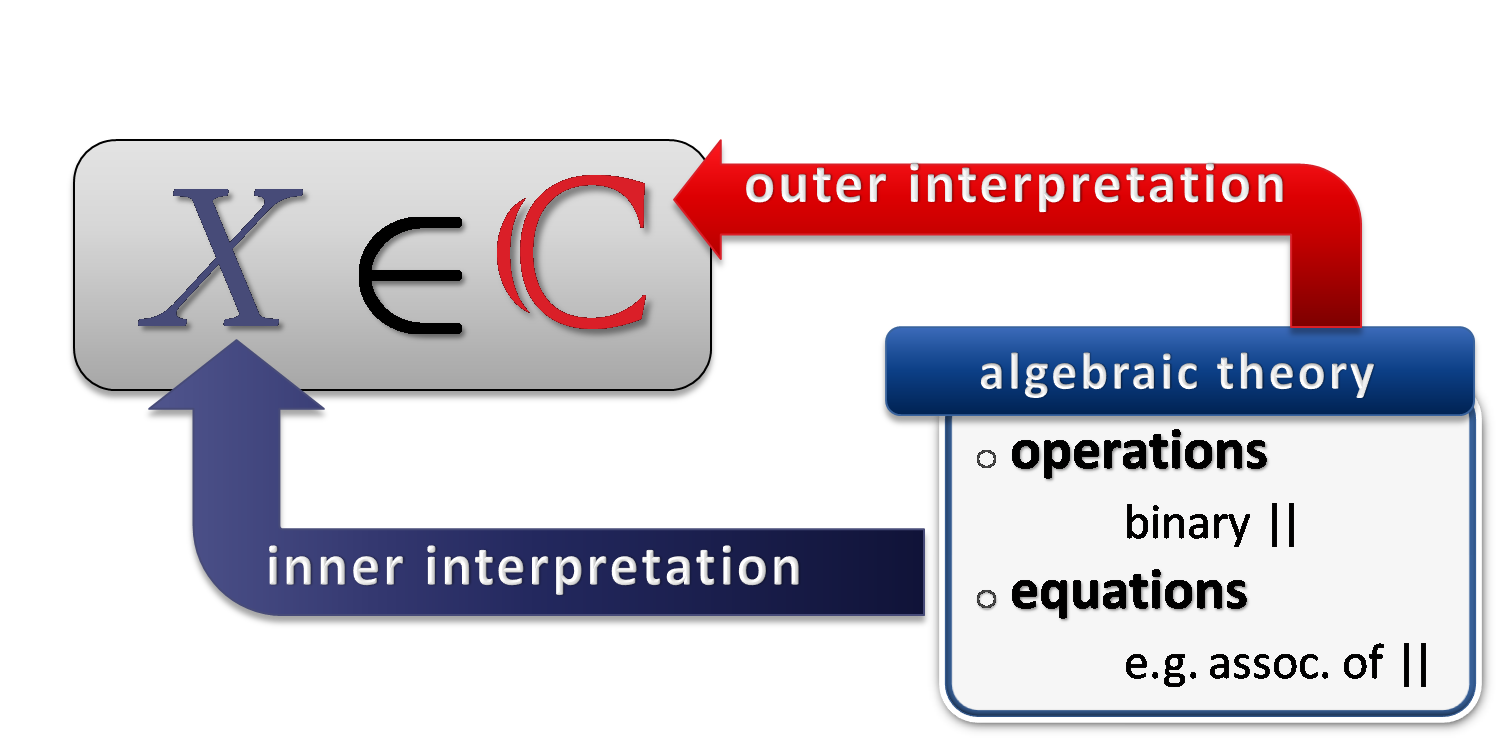 What is precisely
“microcosm principle”?
i.e. mathematical definition of such nested models?
Lawvere theory L
a category representing an algebraic theory
Definition
A Lawvere theory  L  is a small category s.t.
  L’s objects are natural numbers 
  L has finite products
other arrows:
 projections
 composed terms
Lawvere theory
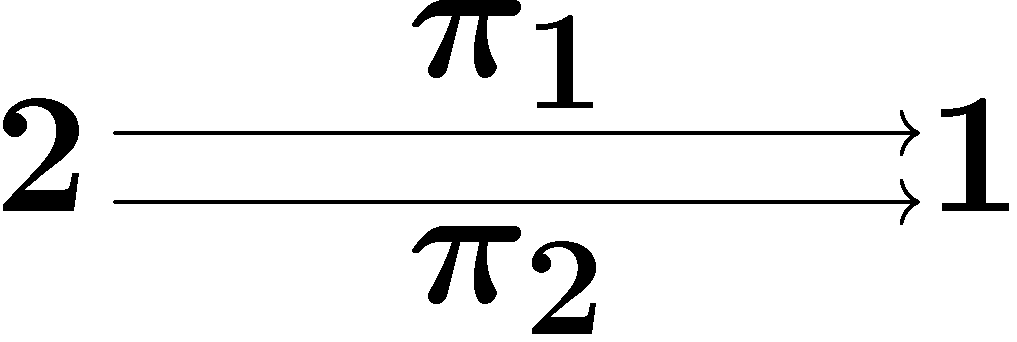 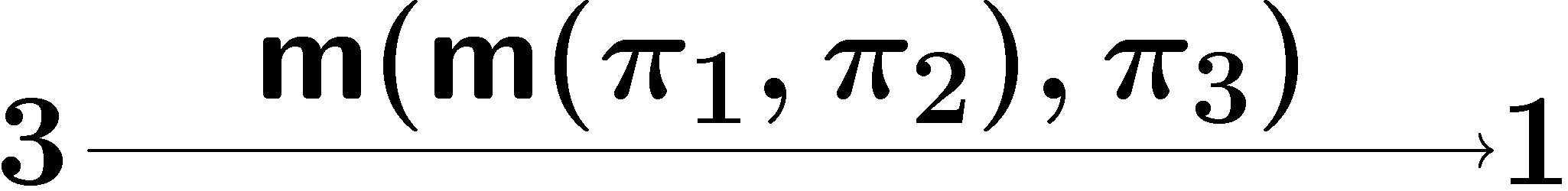 m (binary)
e (nullary)
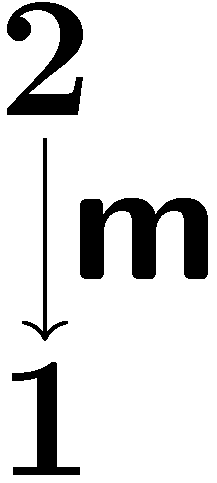 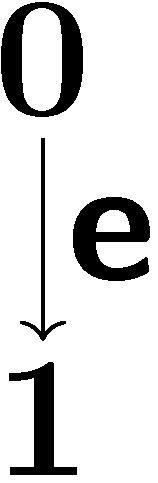 assoc. of m
unit law
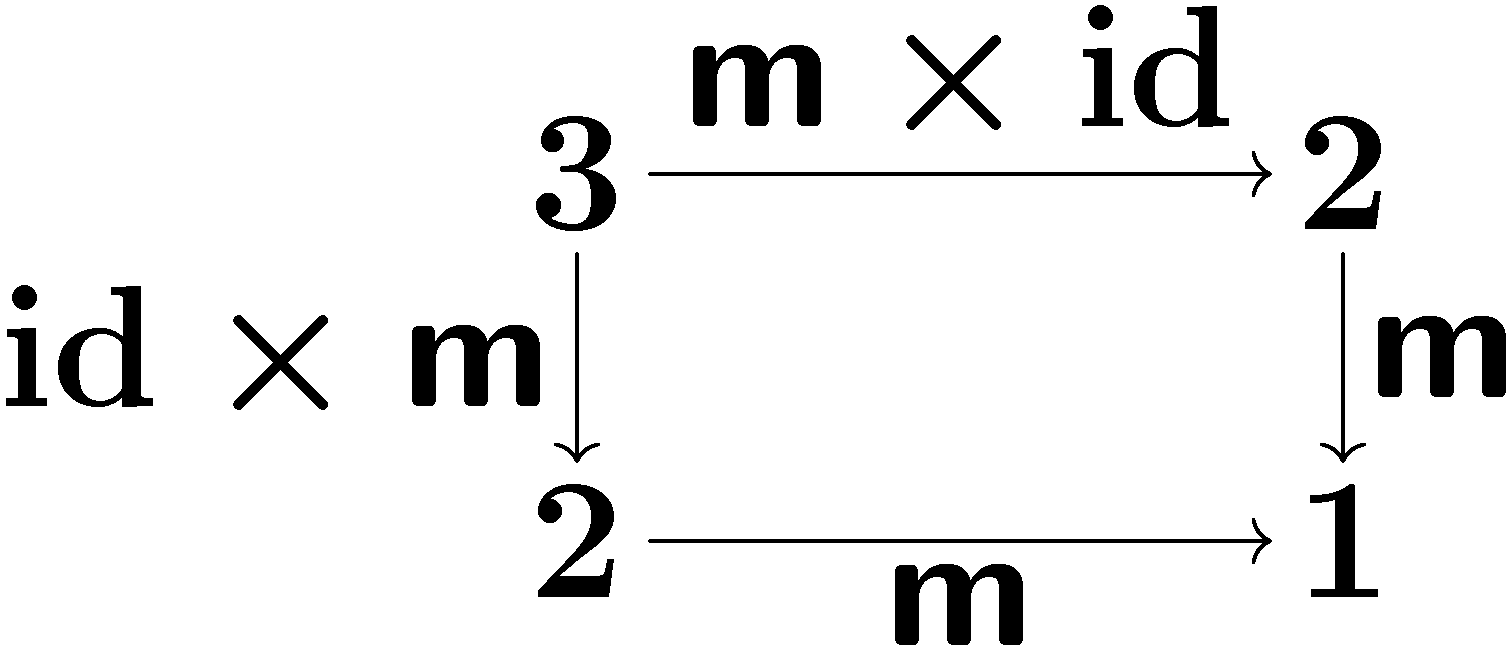 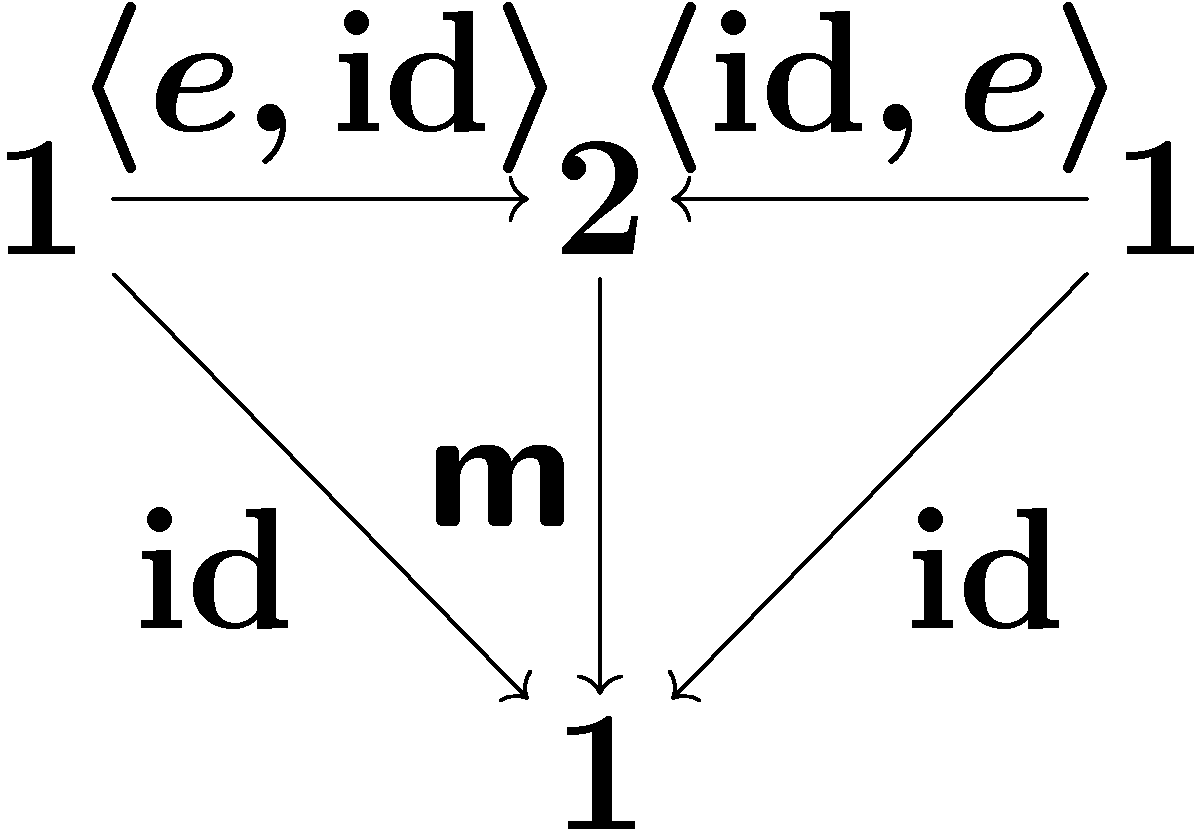 Models for Lawvere theory L
Standard: set-theoretic model
a set with L-structure    L-set
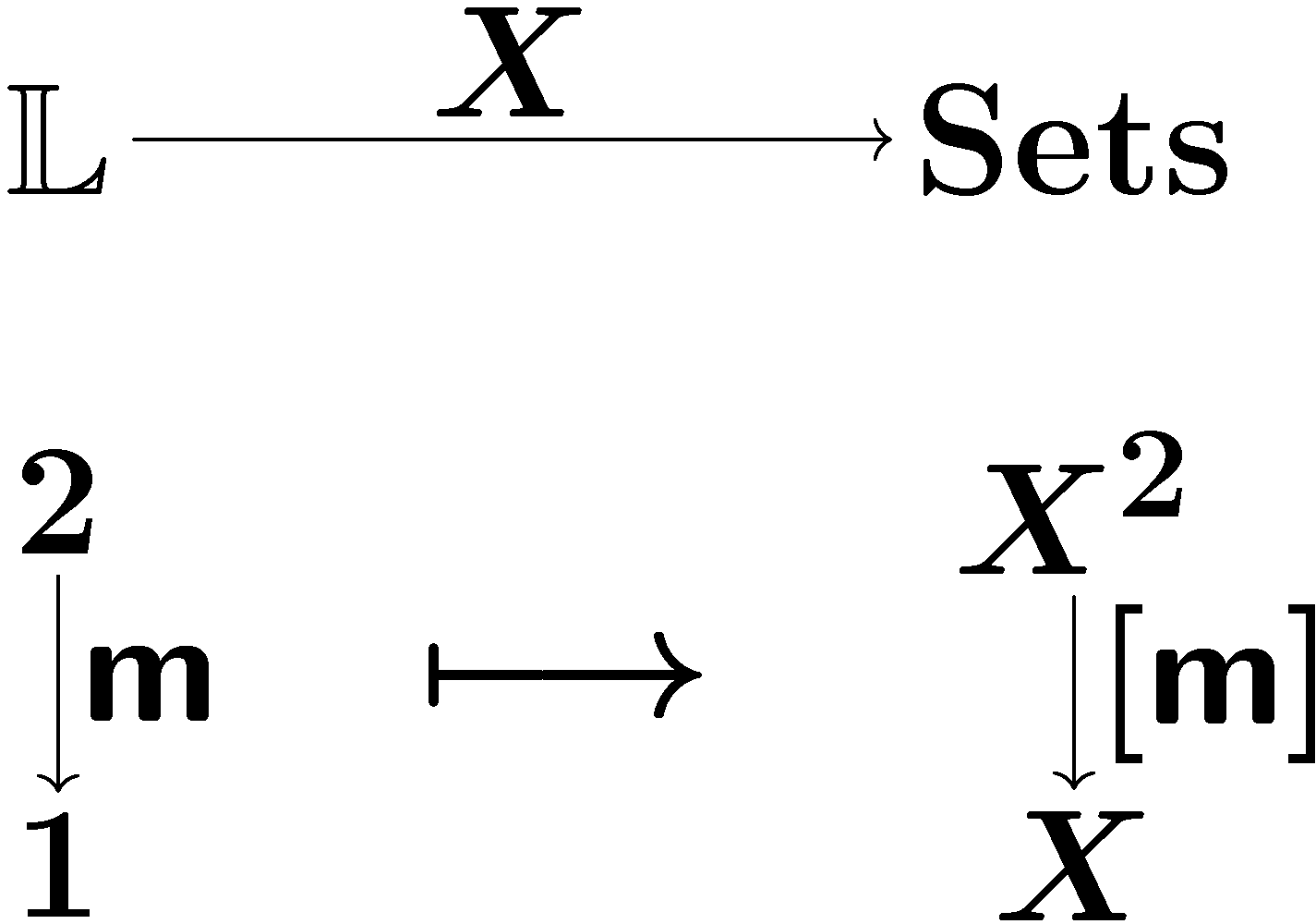 (product-preserving)
binary opr. on X
X 2 C
what about nested models?
Outer model: L-category
outer model
a category with L-structure    L-category
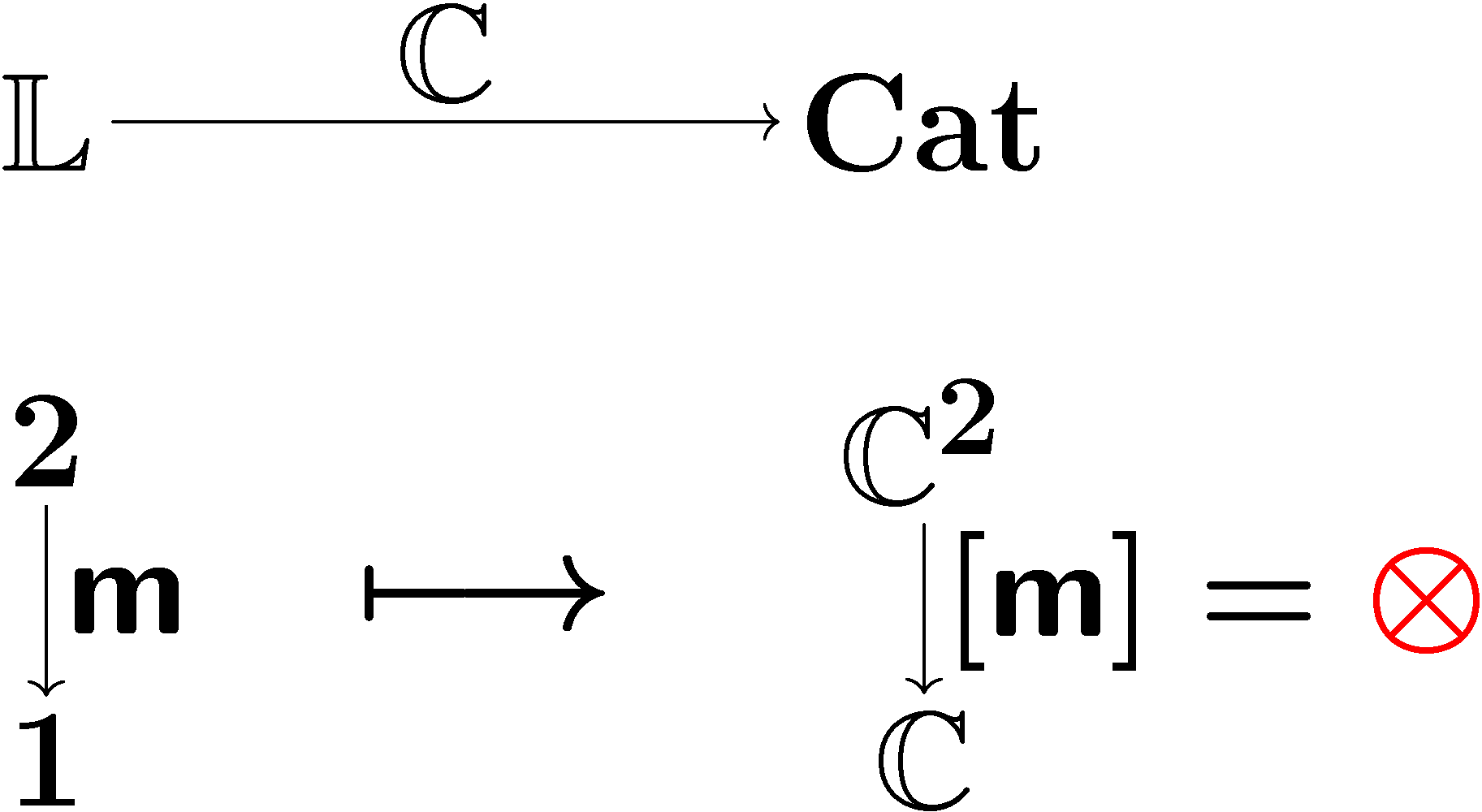 (product-preserving)
NB.  our focus is on strict alg. structures
Inner model: L-object
inner alg. str. 
by
 mediating 2-cells
Definition
Given an  L-category C,
      an L-object X in it 
is a lax natural transformation
compatible with products.
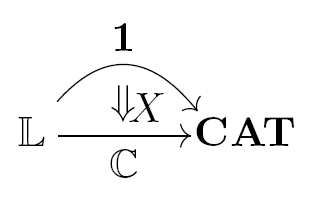 components
lax naturality
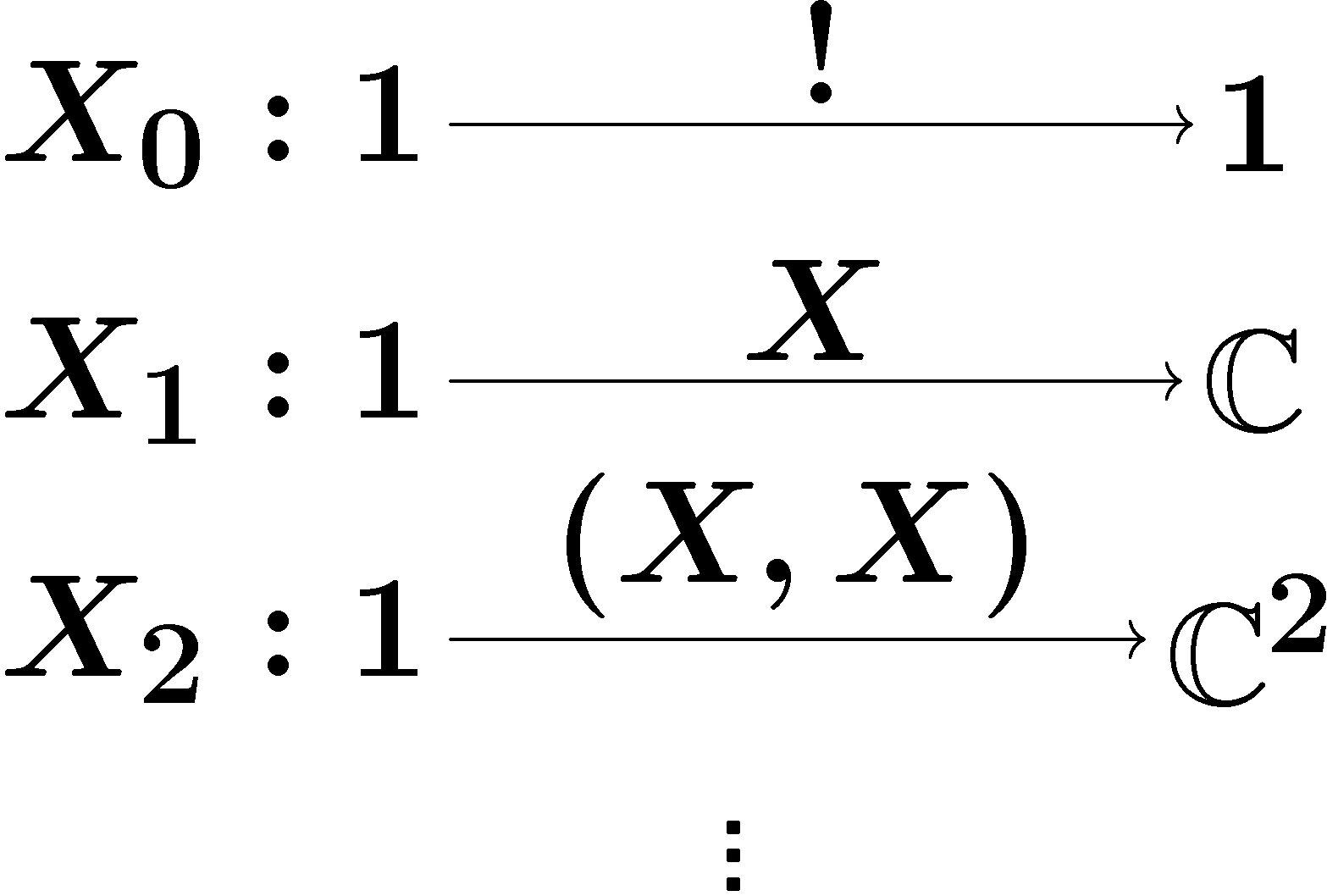 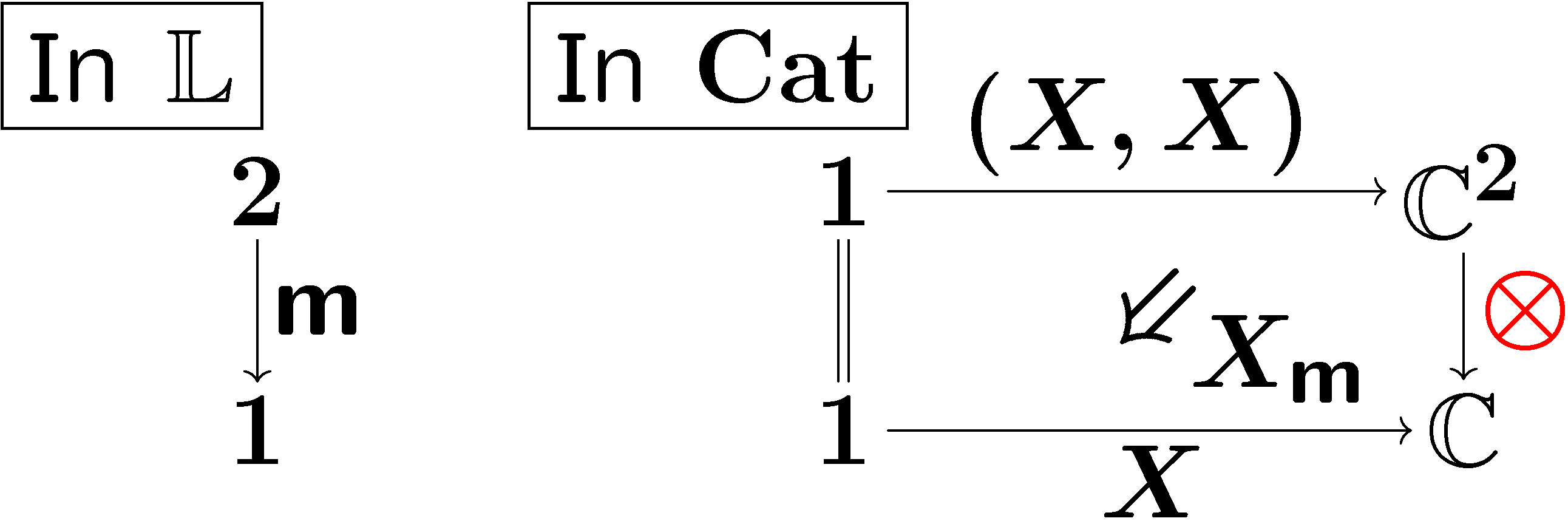 X: carrier obj.
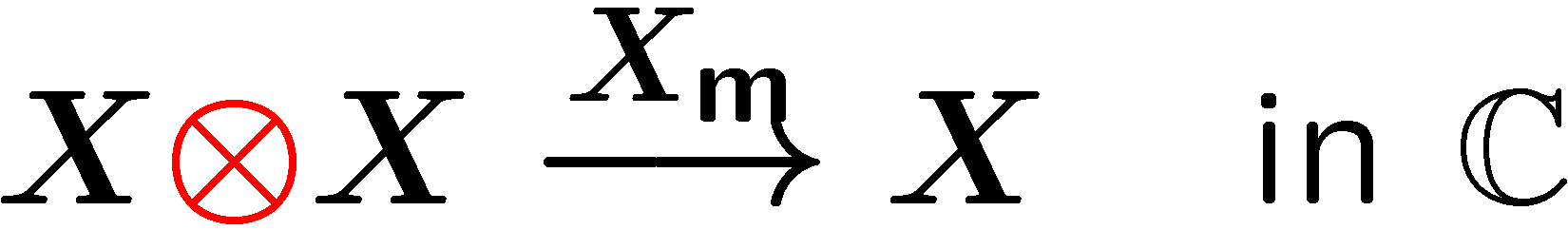 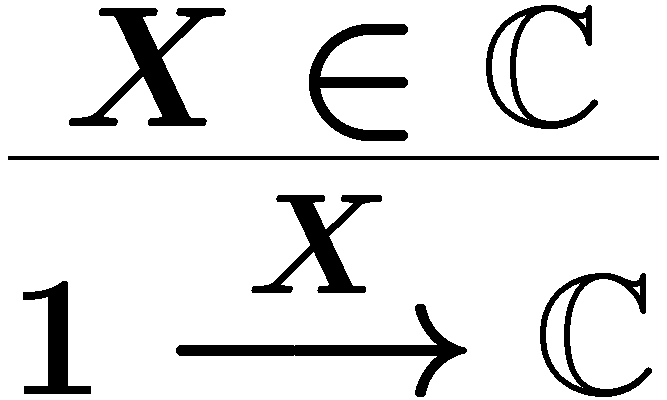 Definition  
	


Components
lax L-functor    = F with sync
lax L-functor? 
                              
  lax natur.
                                trans.
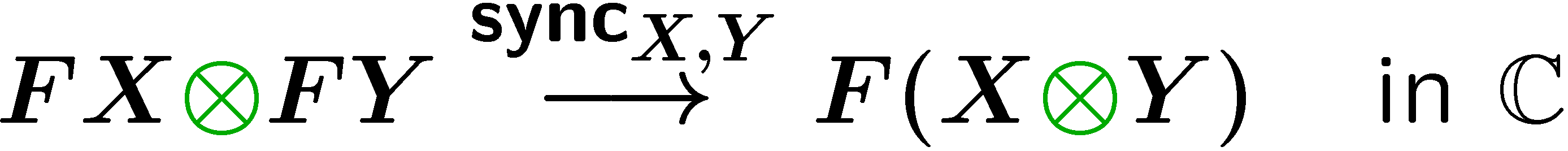 Facts
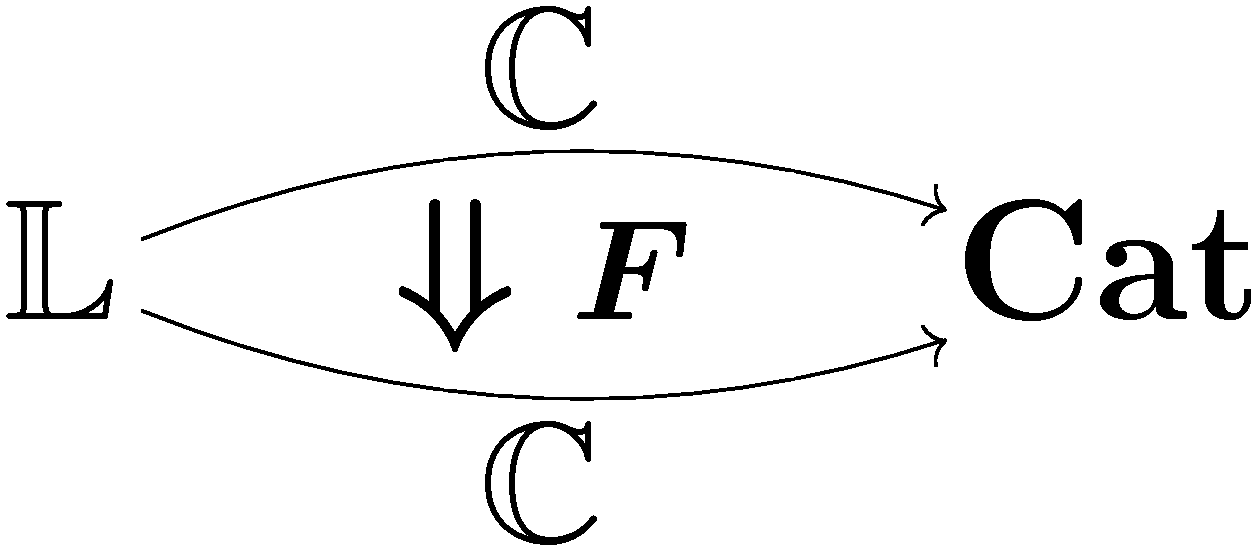 C: L-category
F: C  C, lax L-functor
  CoalgF is an L-category
Generalizes
lax naturality?
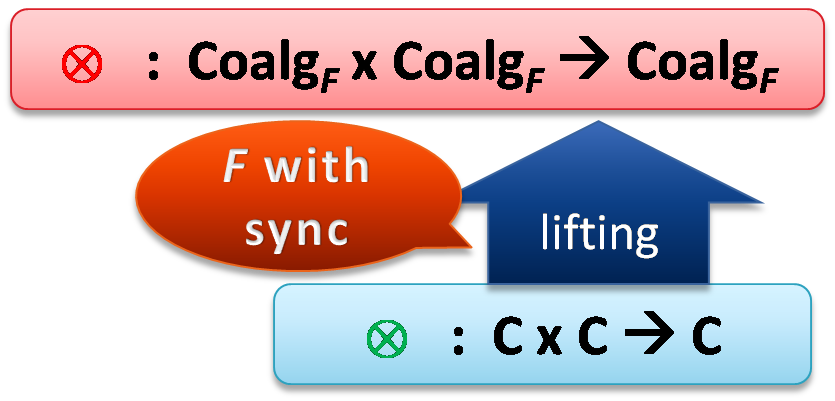 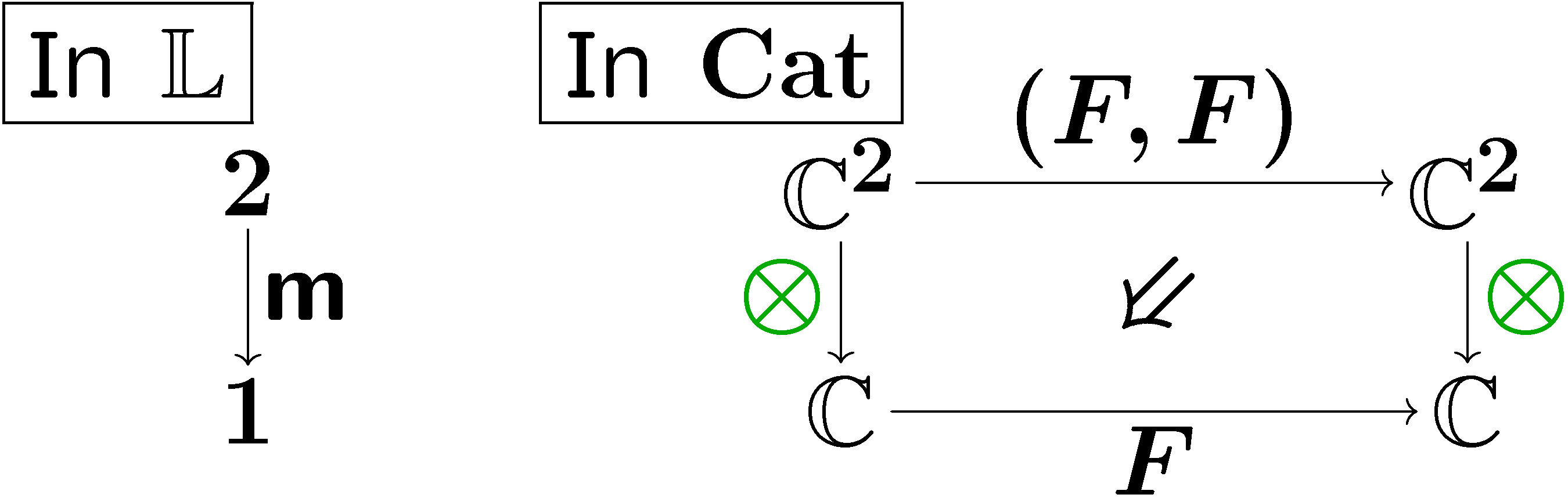 C: L-category
Z 2 C , final object
  Z is an L-object
Generalizes
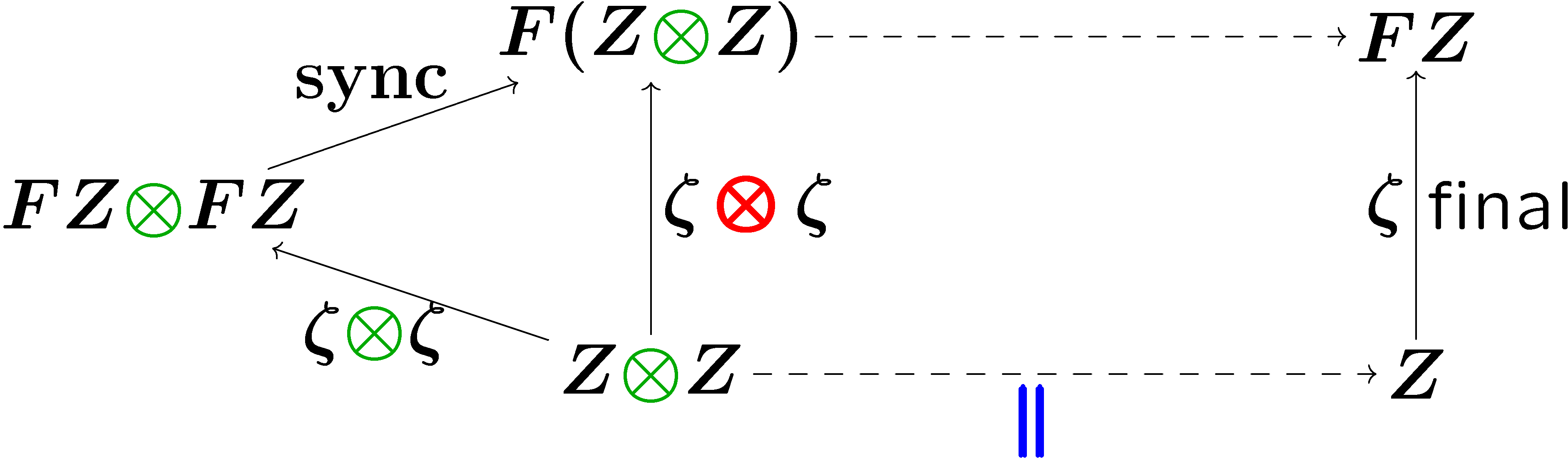 ...
[Speaker Notes: which is DELETE?]
by coinduction
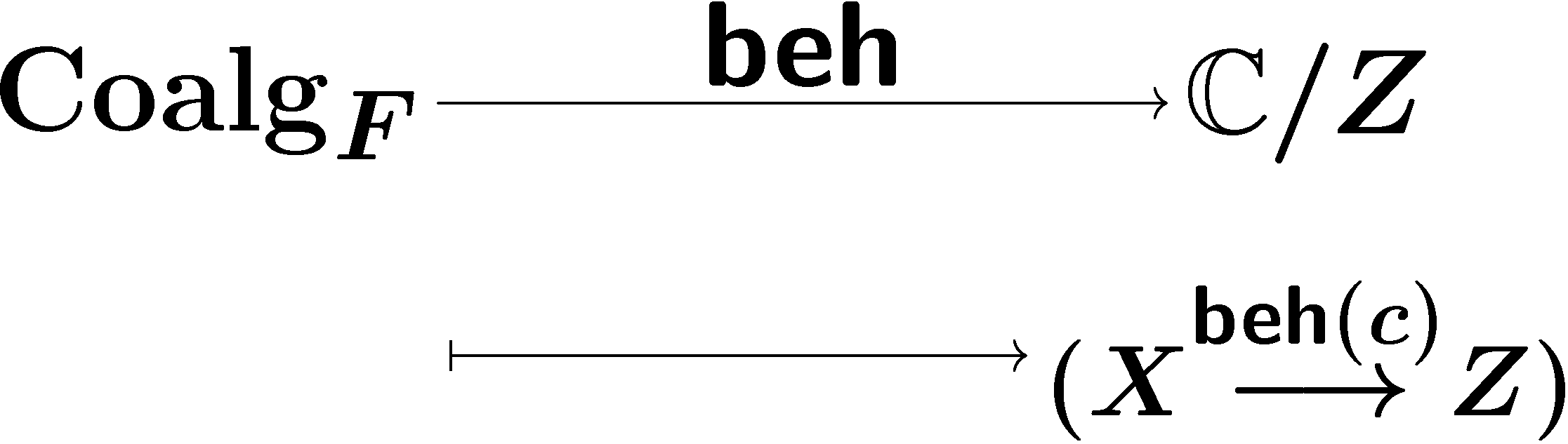 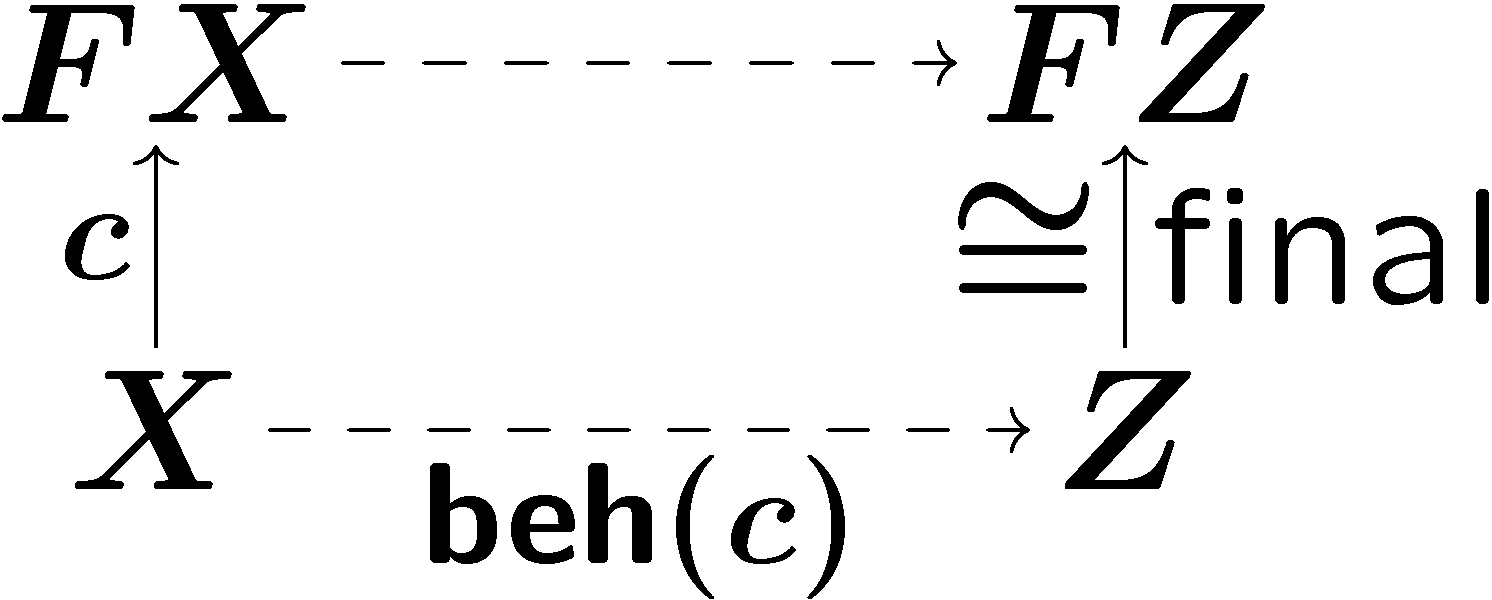 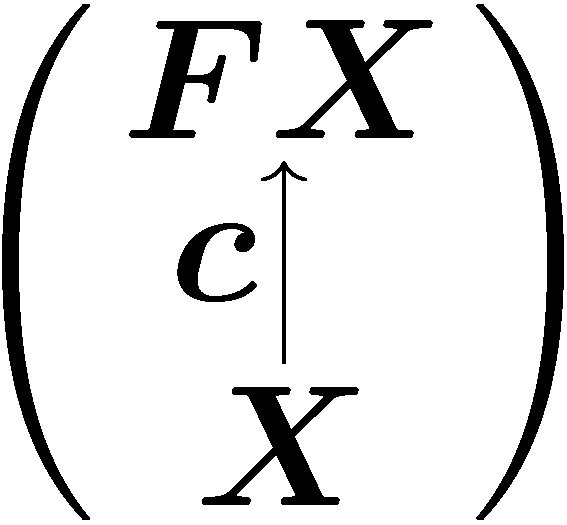 Generic compositionality theorem
C  is an L-category
F : C  C is a lax L-functor 
there is a final coalgebra  Z  FZ
Assume


1.   CoalgF  is an L-category 
2.   Z  FZ is an L-object 
3.   the behavior functor




       is a (strict) L-functor
by finality
 yields
subsumes
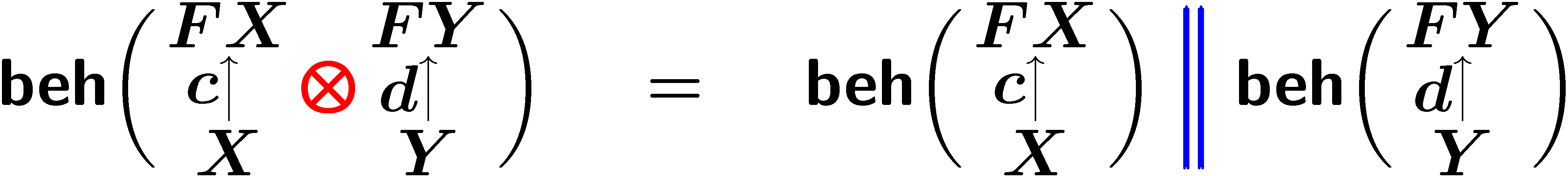 Equational properties
associative
­  :  CoalgF x CoalgF  CoalgF
lifting
F with
 “associative“
 
sync
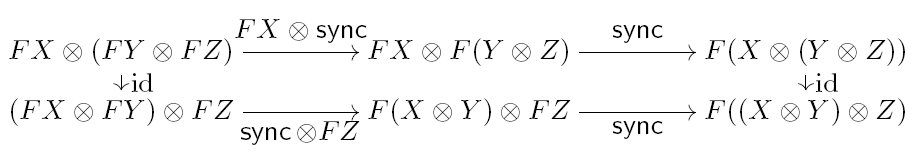 associative
­  :  C x C  C
Equational properties, generally
L-structure 
on CoalgF
equations are built-in in L
as 


how about „assoc“ of sync?


automatic
	via “coherence condition“
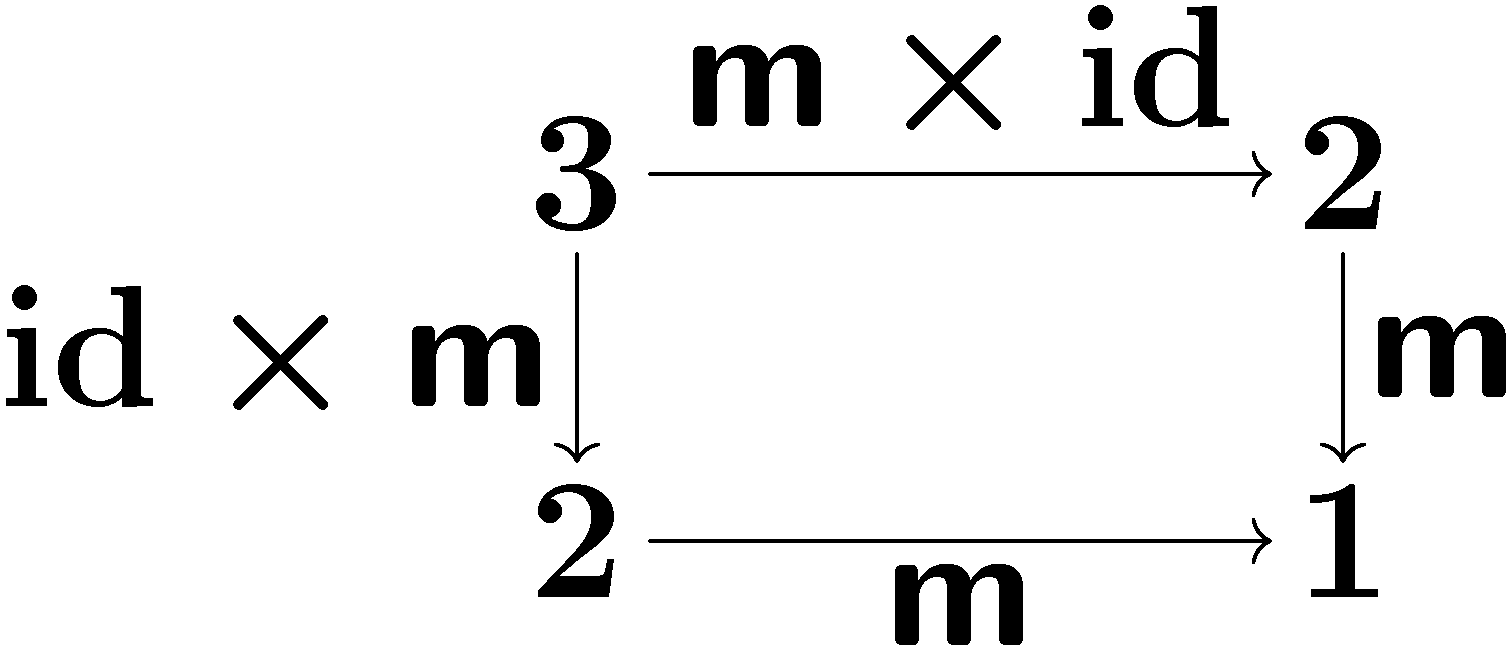 lifting
F : lax L-functor
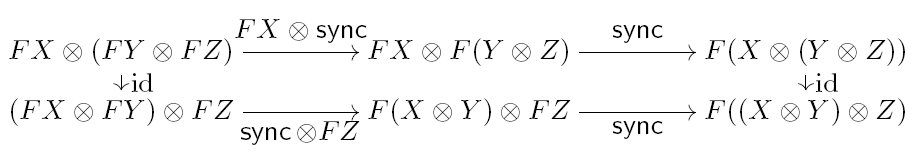 =
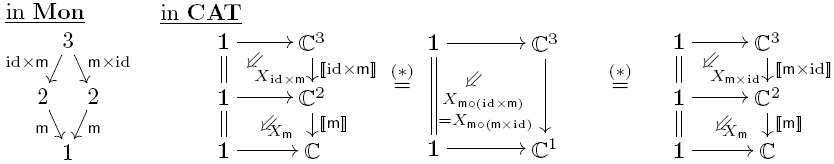 L-structure 
on C
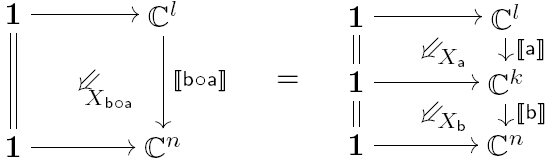 Related work: bialgebras
Related to the study of bialgebraic structures 
	[Turi-Plotkin, Bartels, Klin, …]  
Algebraic structures on coalgebras

In the current work:
Equations, not only operations, are also an integral part
Algebraic structures are nested, higher-dimensional
Future work
“Pseudo” algebraic structures
monoidal category  (cf. strictly monoidal category)
equations hold up-to-isomorphism
L  CAT, product-preserving pseudo-functor?

Microcosm principle for full GSOS
for arbitrary algebraic theory
Conclusion
concurrency/
compositionality
generic compositionality theorem
microcosm for concurrency
(||   and ||)
parallel composition
via sync nat. trans.
2-categorical formulation
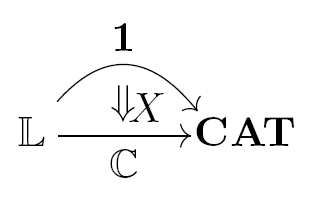 Thanks for your attention!
Ichiro Hasuo (Kyoto, Japan)
http://www.cs.ru.nl/~ichiro
mathematics
Conclusion
Microcosm principle : 	
	same algebraic structure
on a category C and
on an object X 2 C

2-categorical formulation:




Concurrency in coalgebras as a CS example
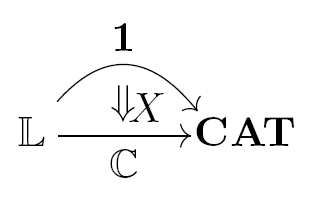 inner model
algebraic theory
outer model
Thank you for your attention!
	Ichiro Hasuo, Kyoto U., Japan
	http://www.cs.ru.nl/~ichiro
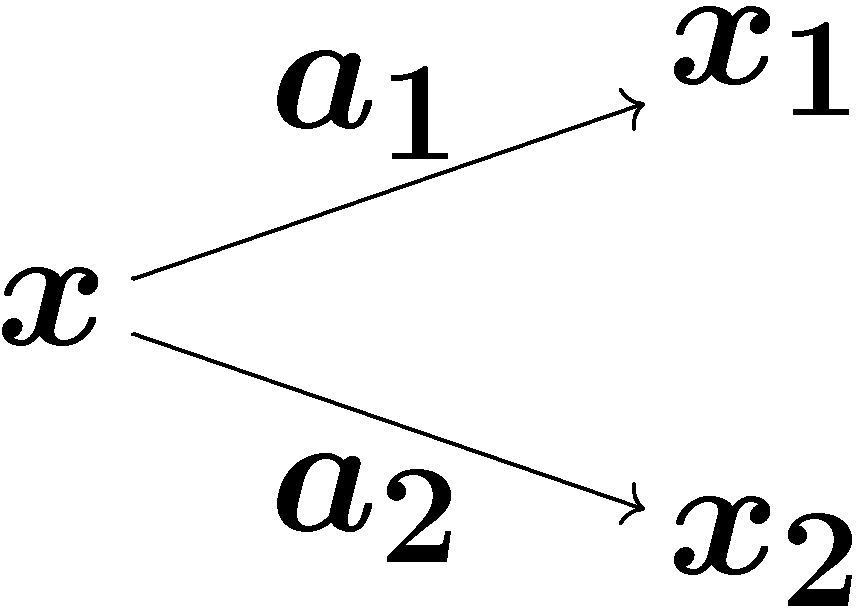 Behavior by coinduction: example
Take   F = Pfin ( £ _)   in Sets.

System as coalgebra:





Behavior by coinduction:








in Sets:  bisimilarity
in certain Kleisli categories: trace equivalence 
	[Hasuo,Jacobs,Sokolova,CMCS’06]
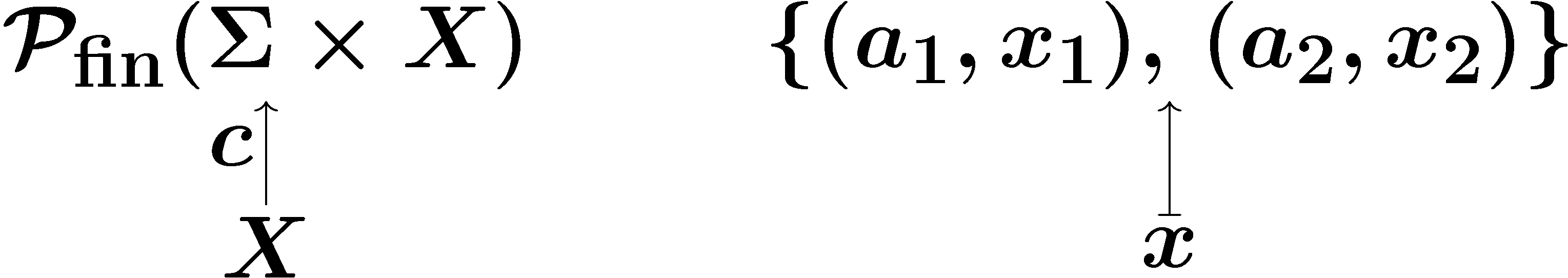 the set of 
 finitely branching
 edges labeled with 
 infinite-depth
trees,

           such as
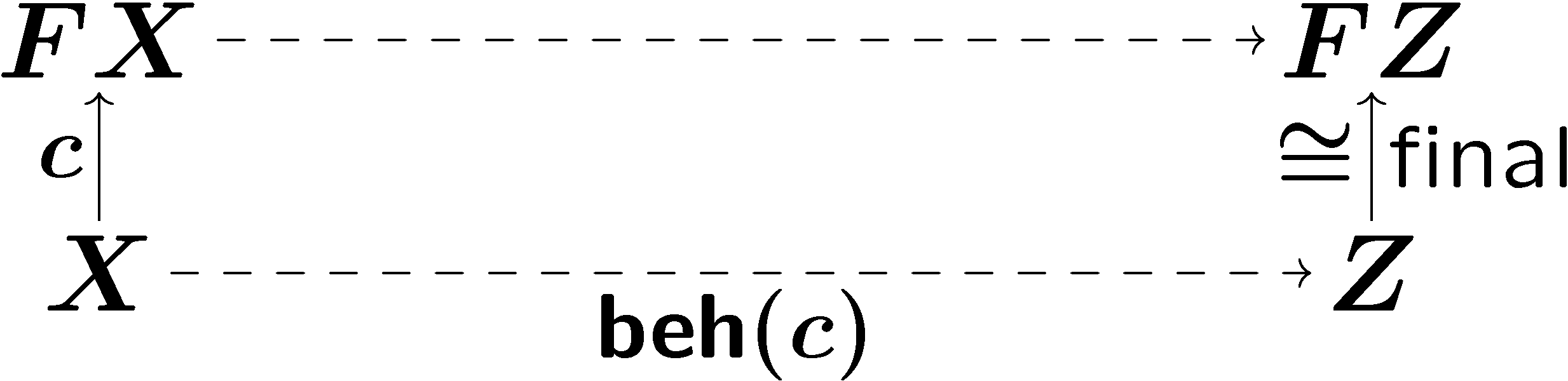 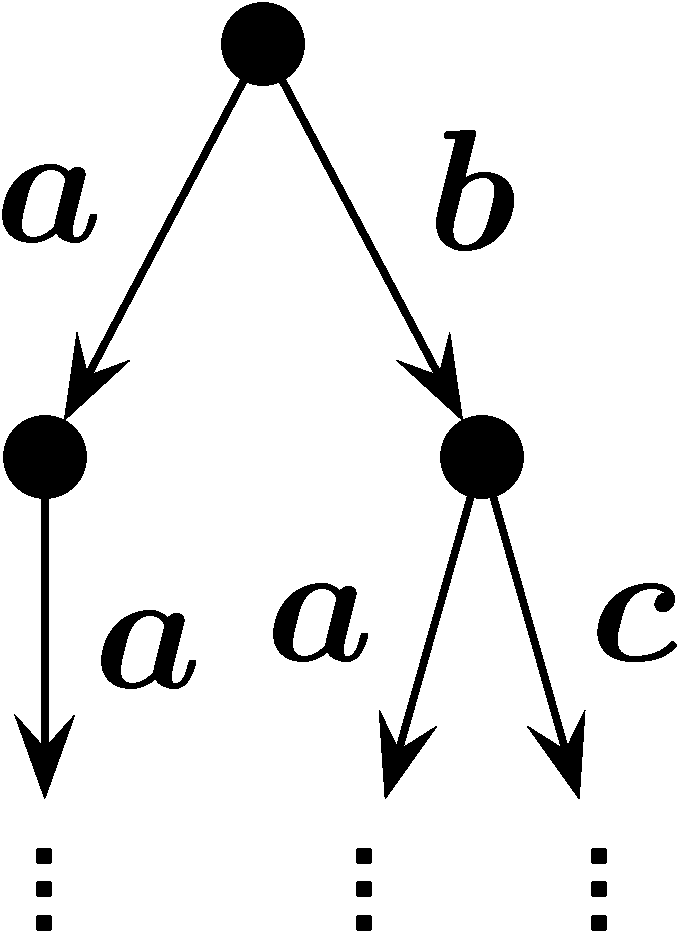 process graph of x
x
Examples of sync : FX ­ FY   F(X ­ Y)
Note:
	Asynchronous/interleaving compositions don’t fit in this framework
such as 
We have to use, instead of F,
	the cofree comonad on F
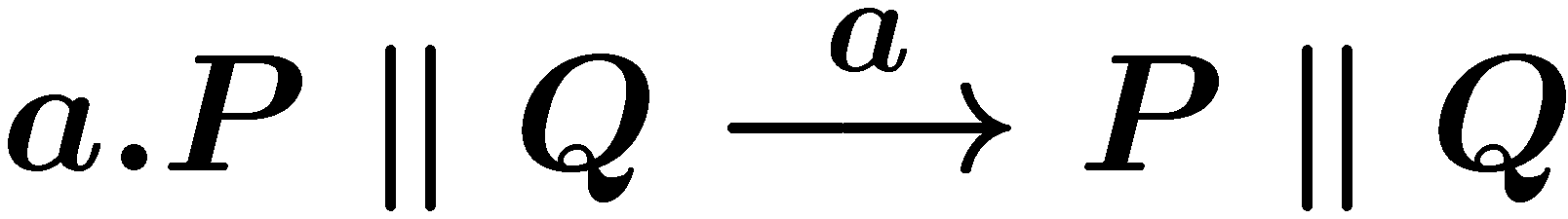 Lawvere theory
Presentation of an algebraic theory as a category: 
objects: 0, 1, 2, 3, …  “arities”
arrows:  “terms (in a context)”






commuting diagrams are understood as “equations”


                               ~ unit law                                        ~ assoc. law
 

arises from
(single-sorted) algebraic specification (, E) as the syntactic category
FP-sketch
projections
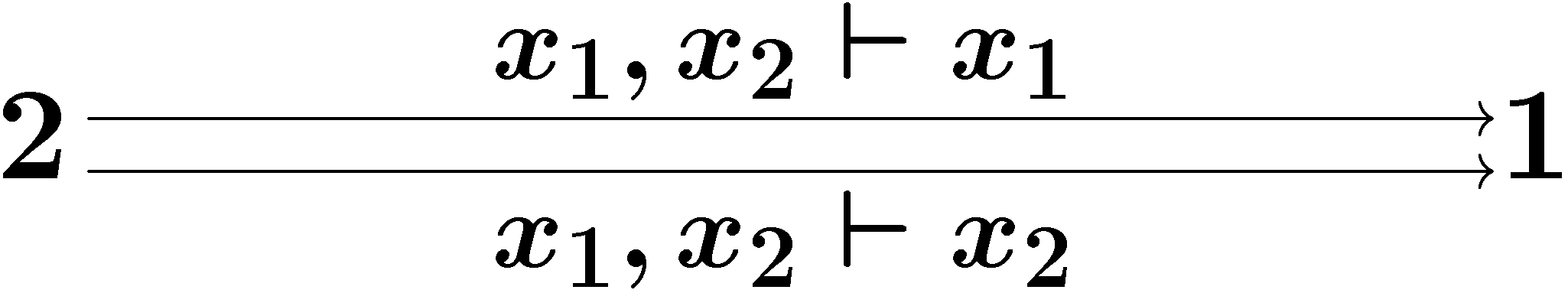 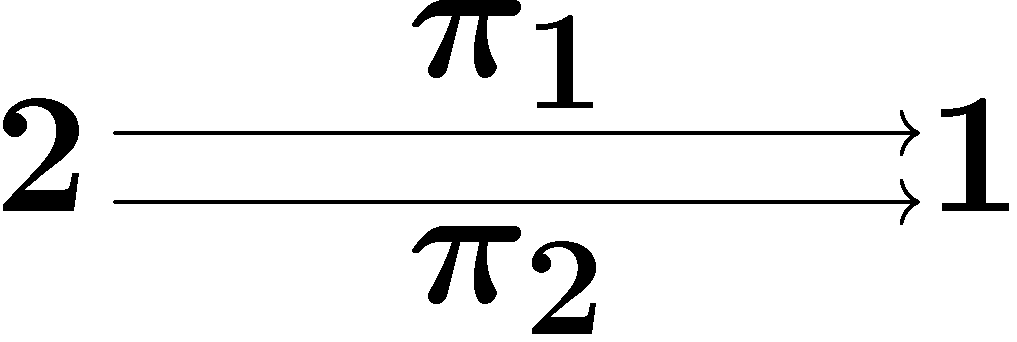 operation
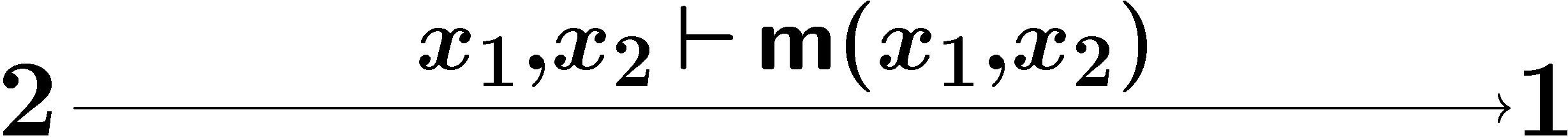 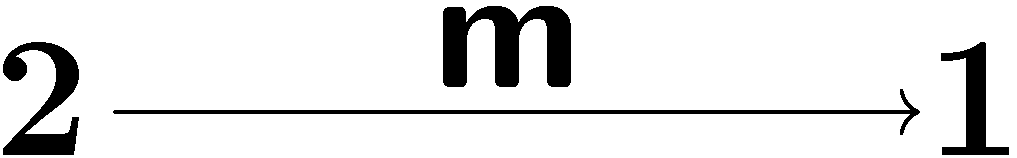 composed term
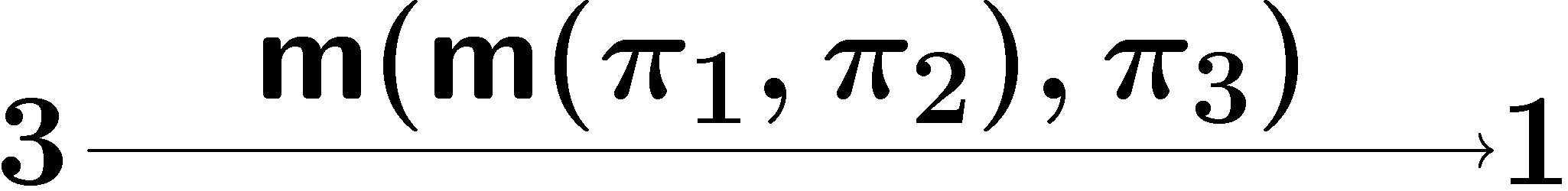 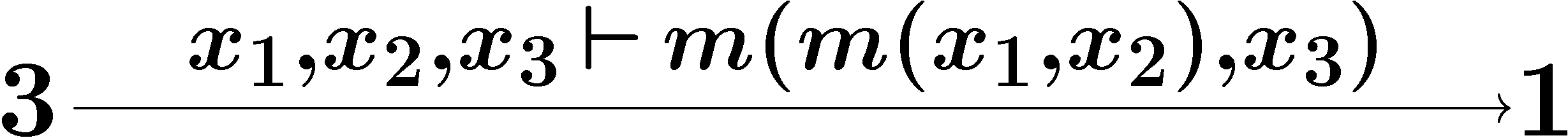 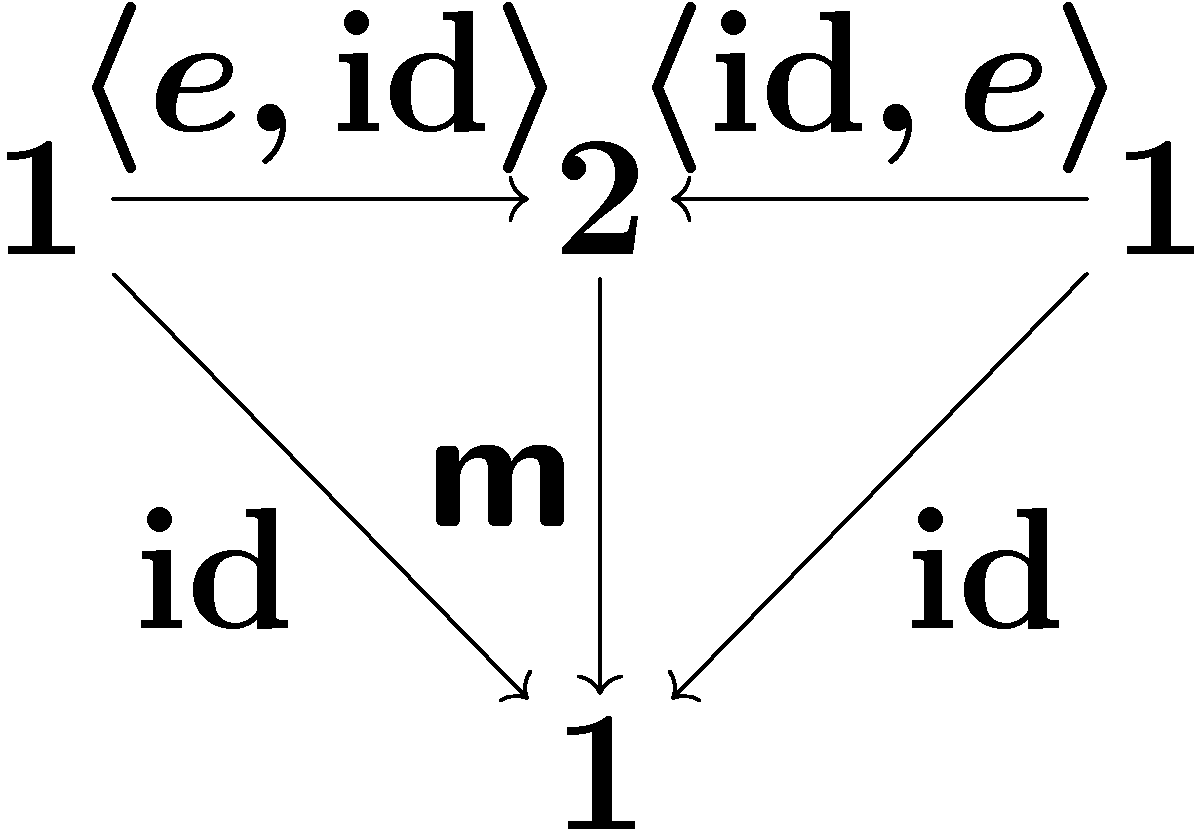 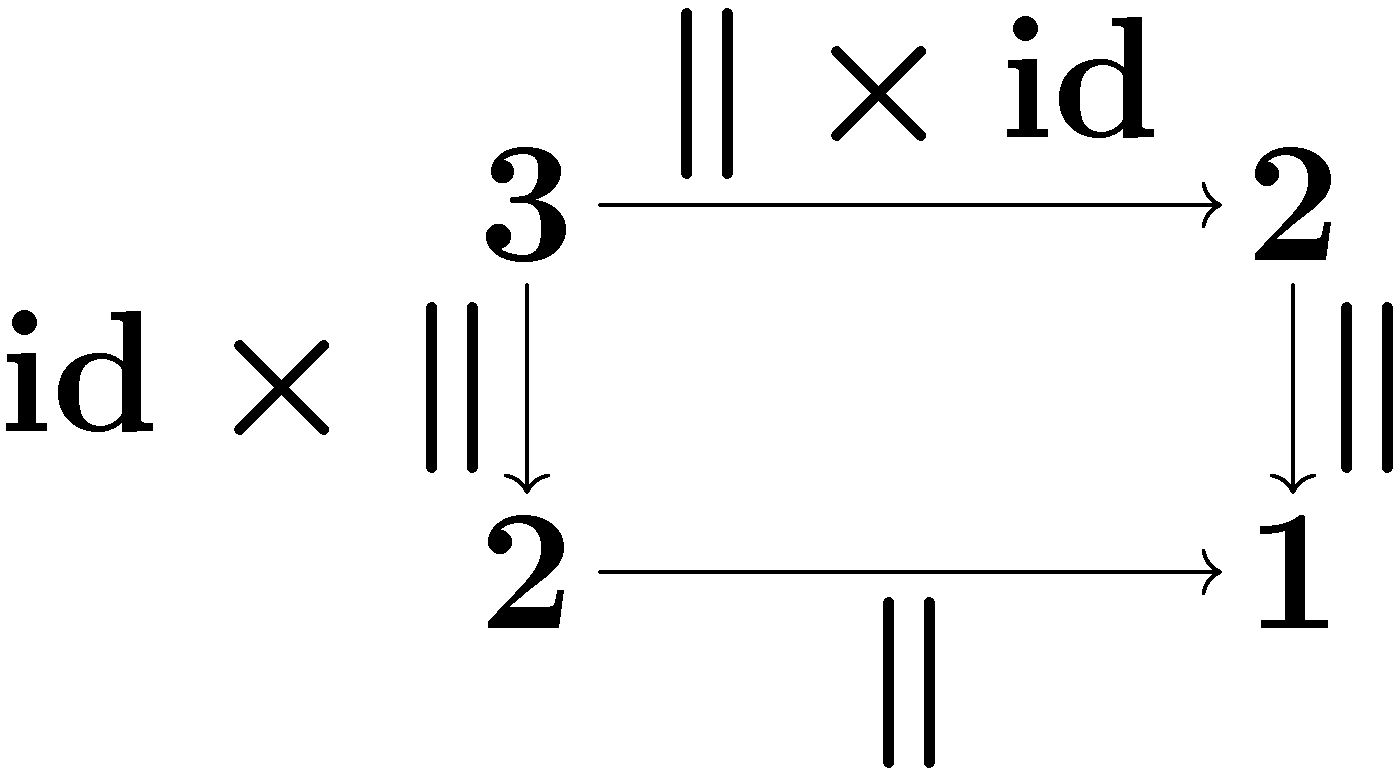 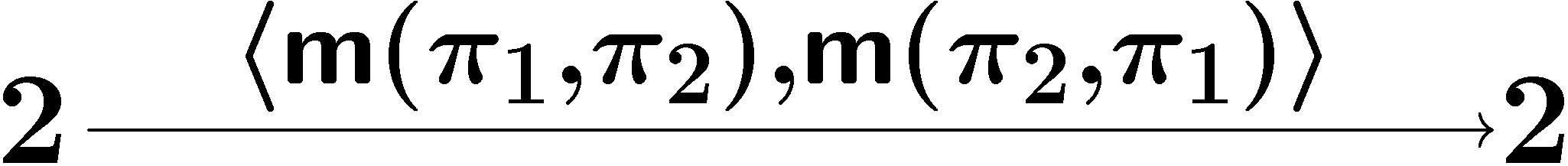 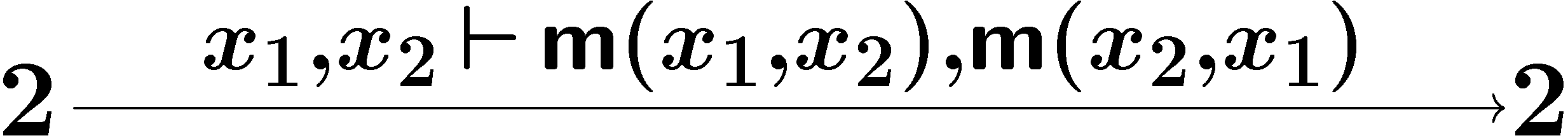 Outline
In a coalgebraic study of concurrency,

Nested algebraic structures 
on a category C and
on an object X 2 C
	 arise naturally (microcosm principle)

Our contributions:
Syntactic formalization of microcosm principle
2-categorical formalization with Lawvere theories
Application to coalgebras:
generic compositionality theorem
Generic soundness result
A Lawvere theory L is for 
operations, and 
equations (e.g. associativity, commutativity)

CoalgF  is an L-category
	 Parallel composition ­ is automatically 	associative (for example)
Ultimately, this is due to the coherence condition on the lax L-functor F

Possible application : 
	Study of syntactic formats that ensure associativity/commutativity (future work)
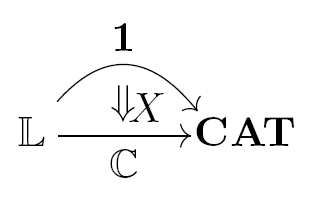 nice cake